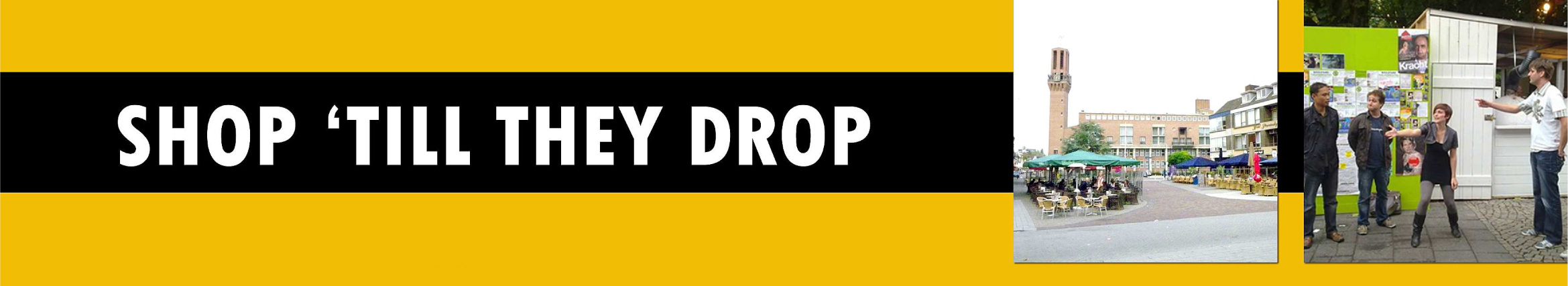 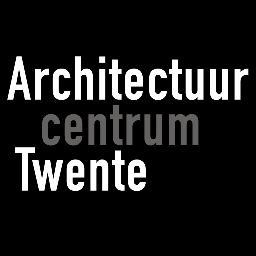 programma :

 6 september j.l. Masterclass “Shop ‘till they drop”

18 september presentaties + discussie:
19.30 uur kort welkom 
19.35 uur inleiding “Shop ‘till they drop”
19.45 uur Ernst van der Sloot 
20.20 uur pauze en tijd voor een kopje koffie












20.35 uur eerste ronde
20.50 uur tweede ronde
21.05 uur derde ronde
21.20 uur vierde ronde
21.35 uur plenaire discussie
22.00 uur einde
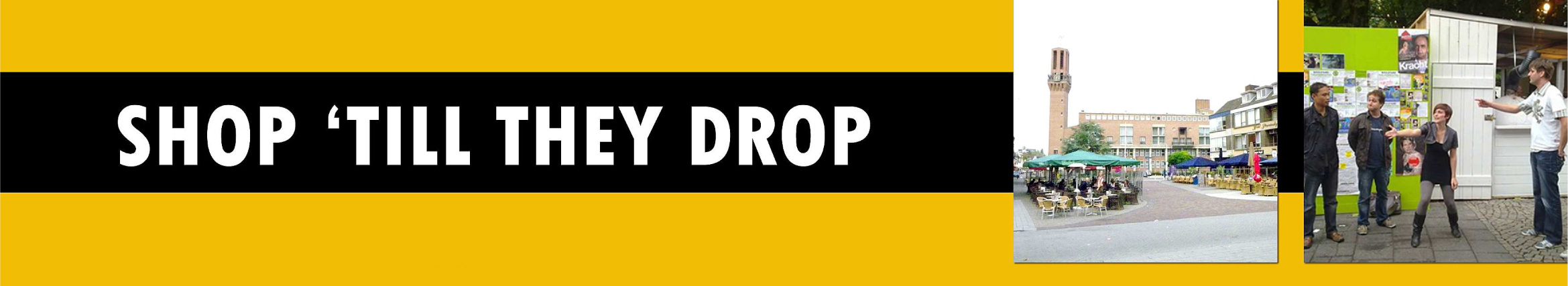 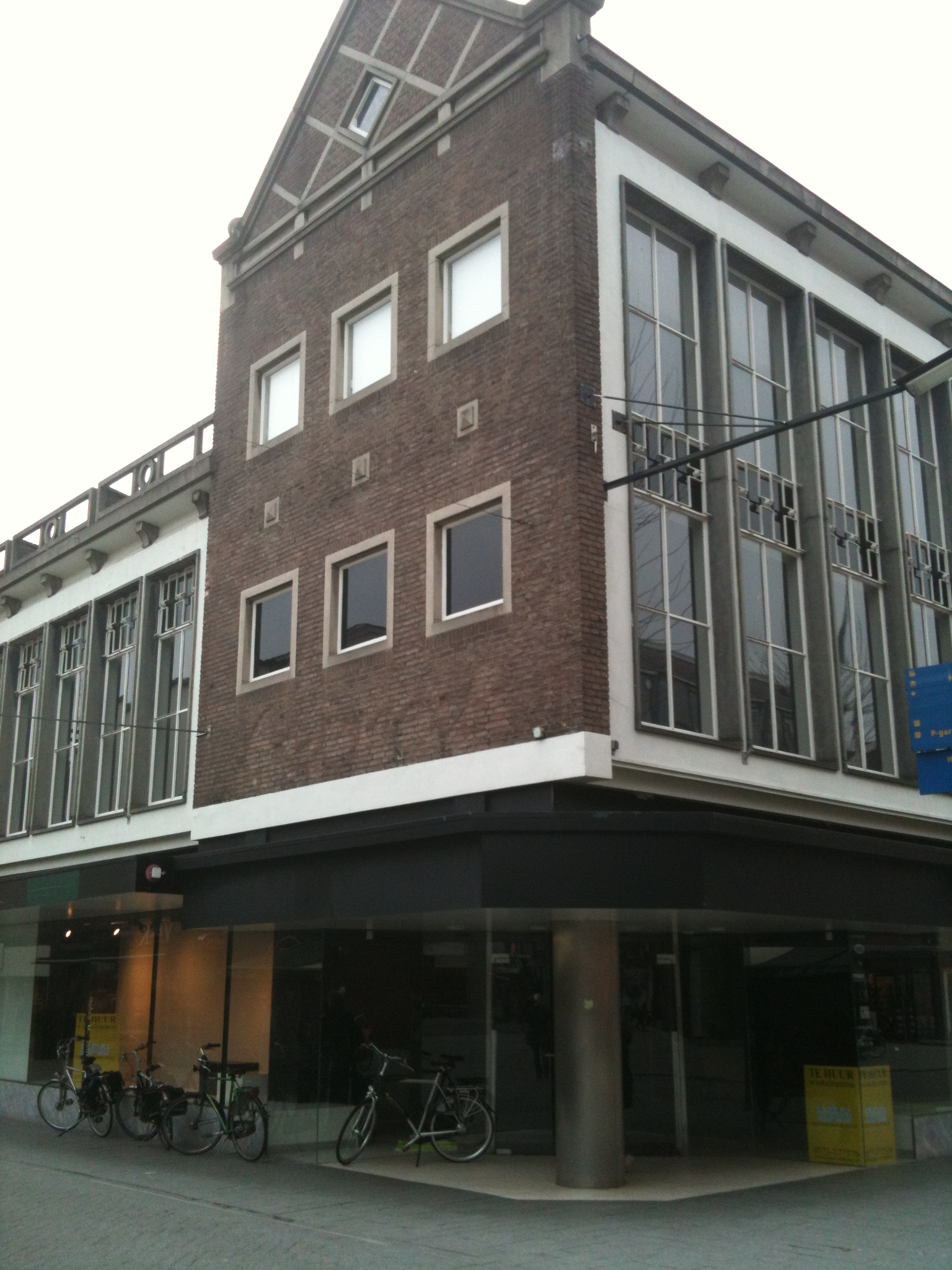 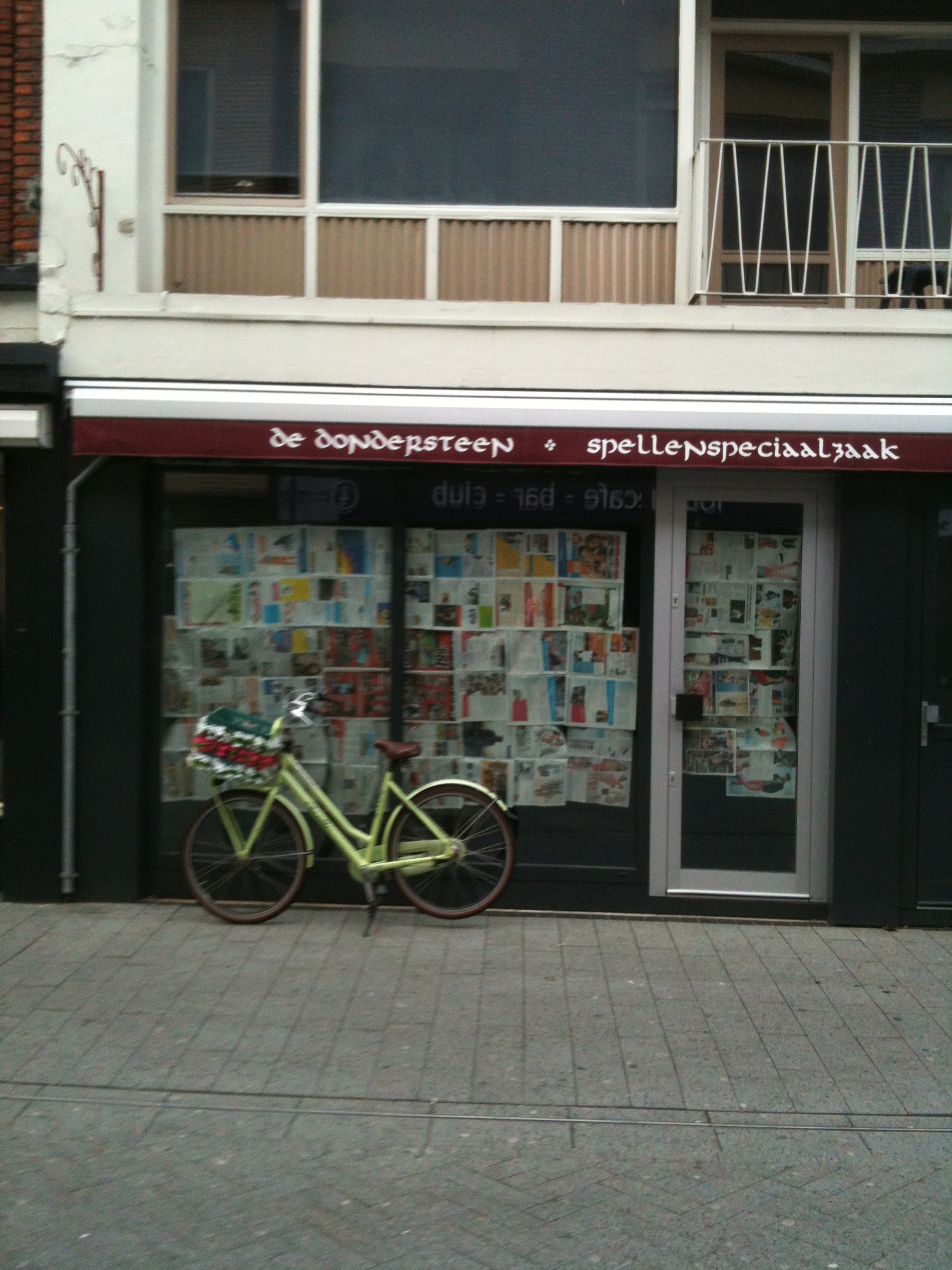 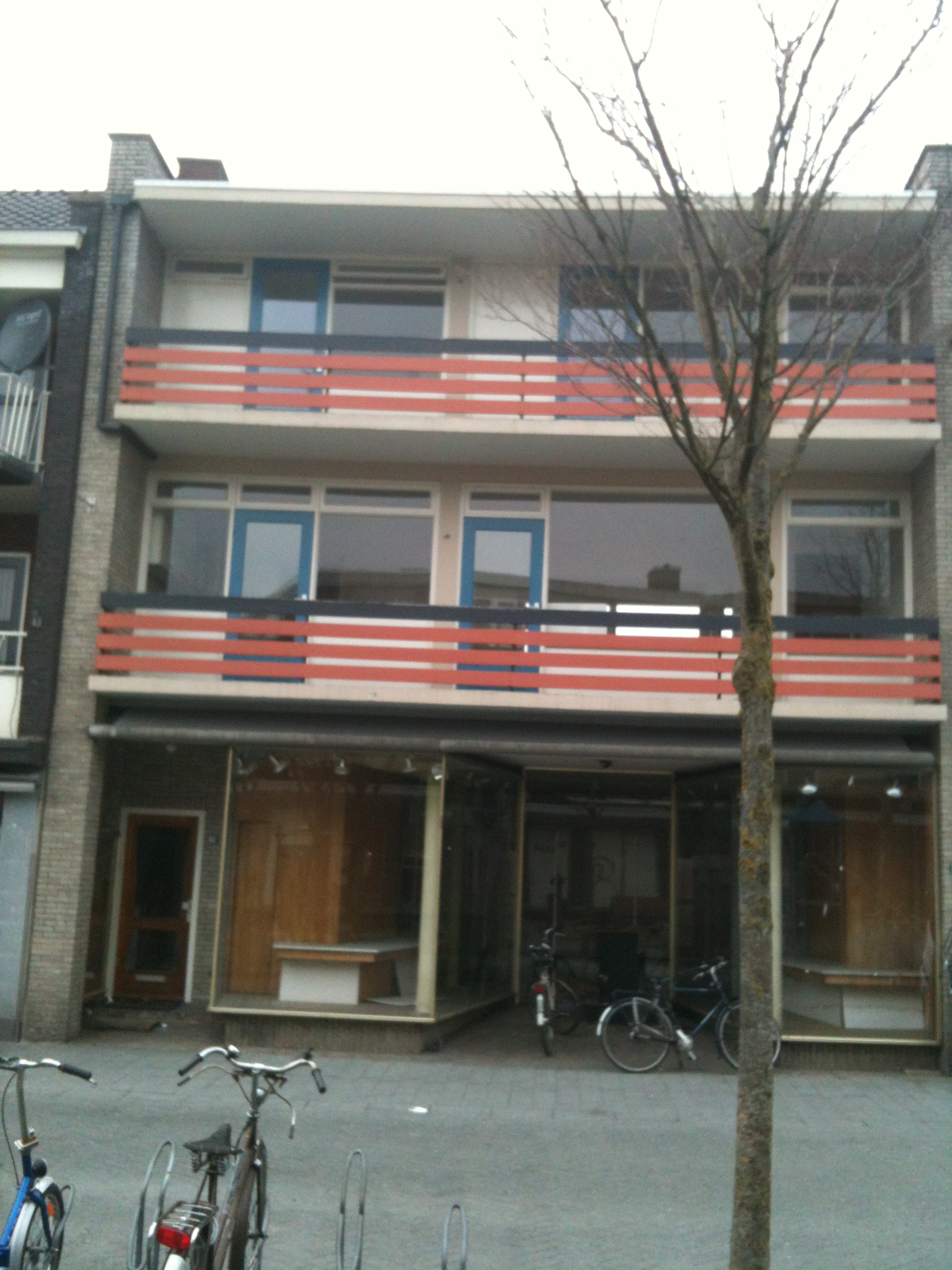 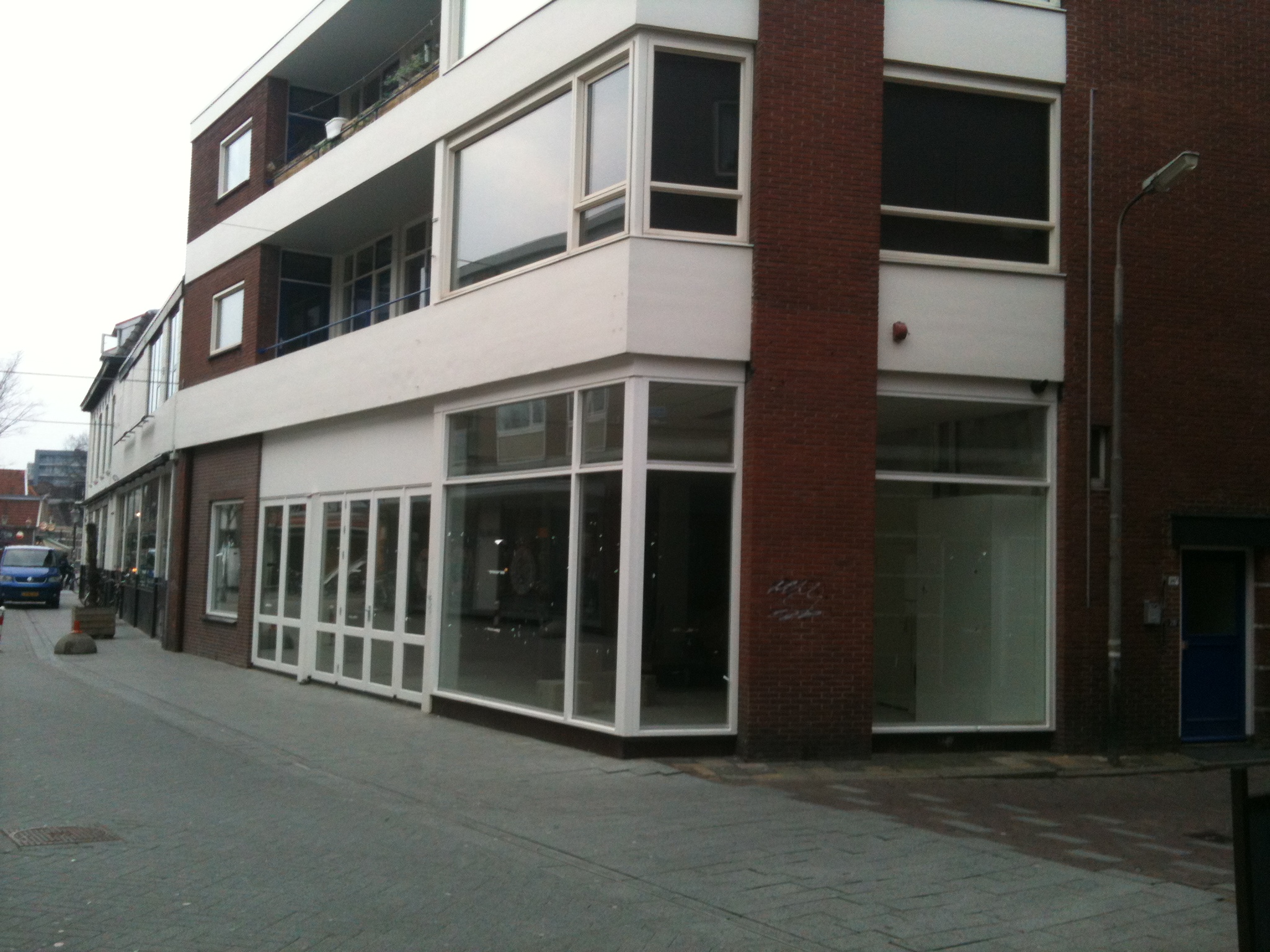 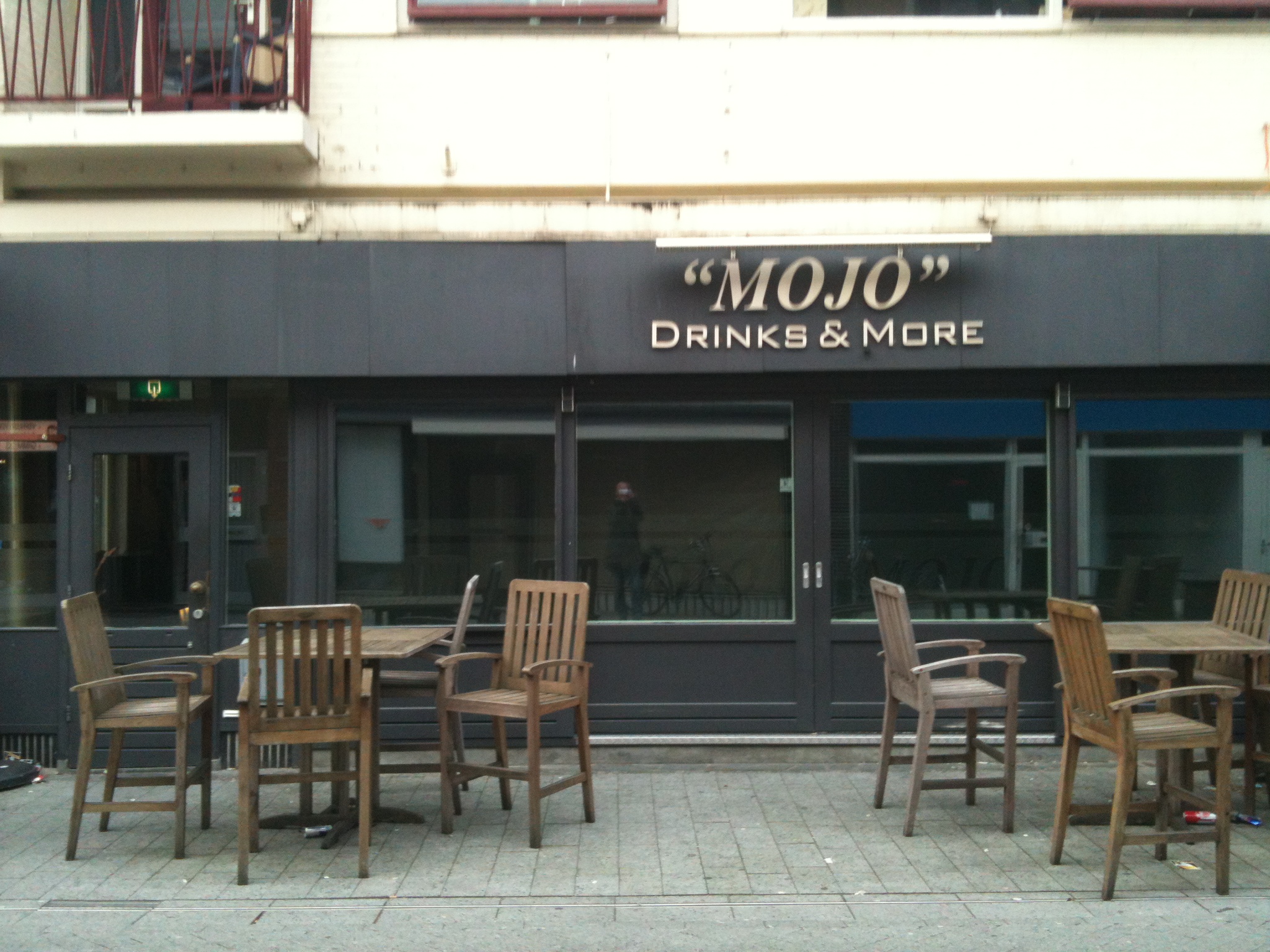 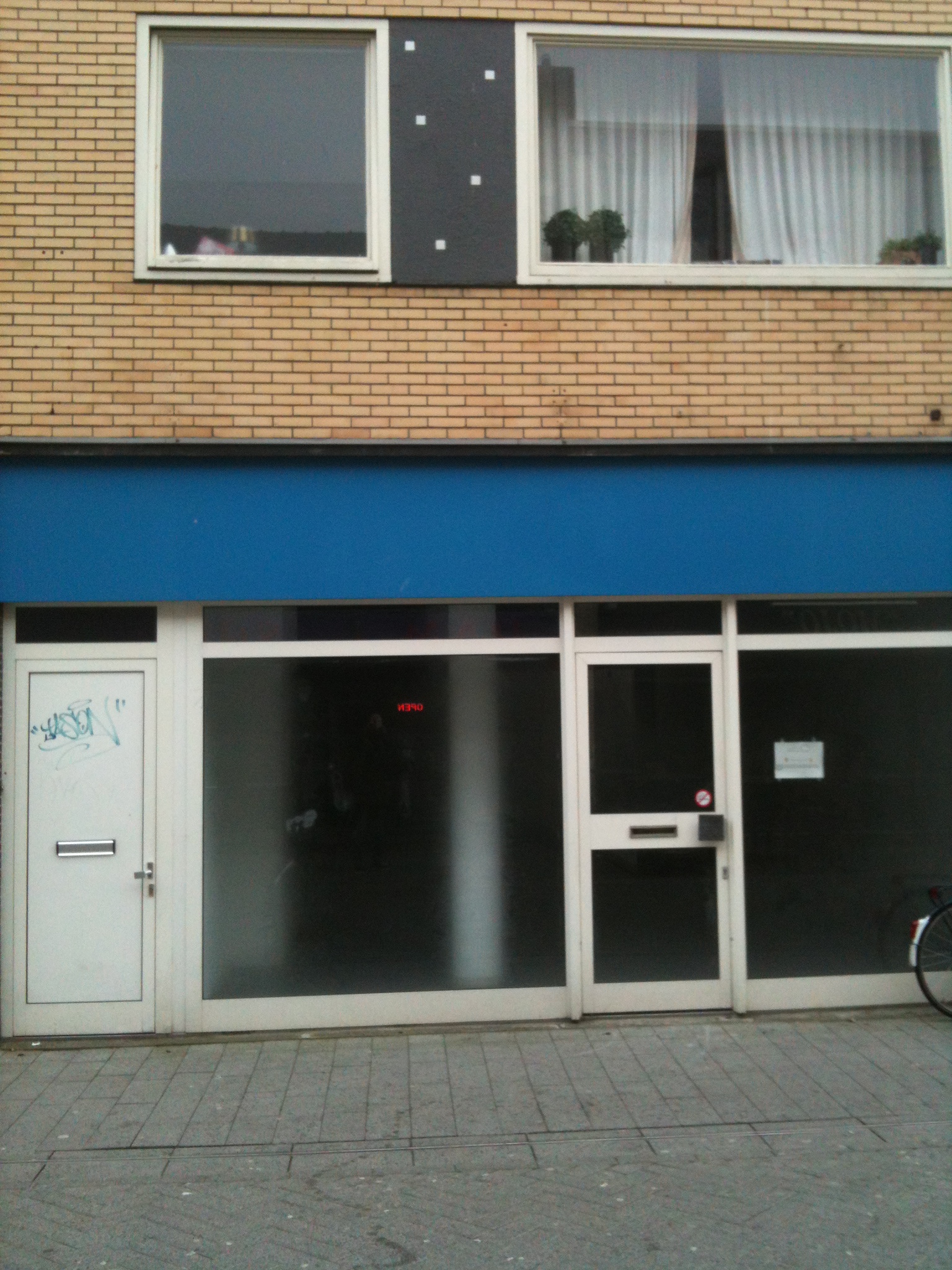 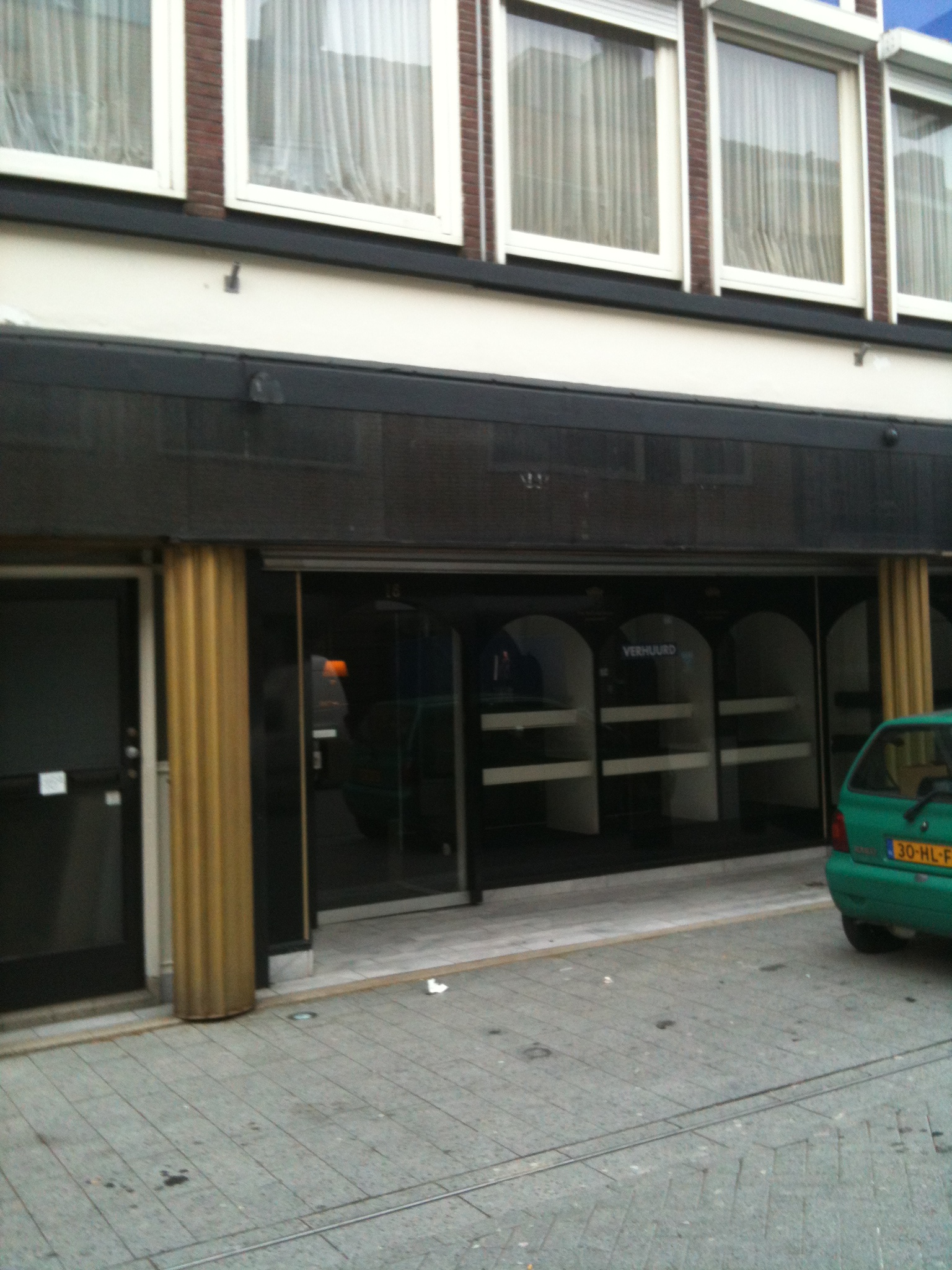 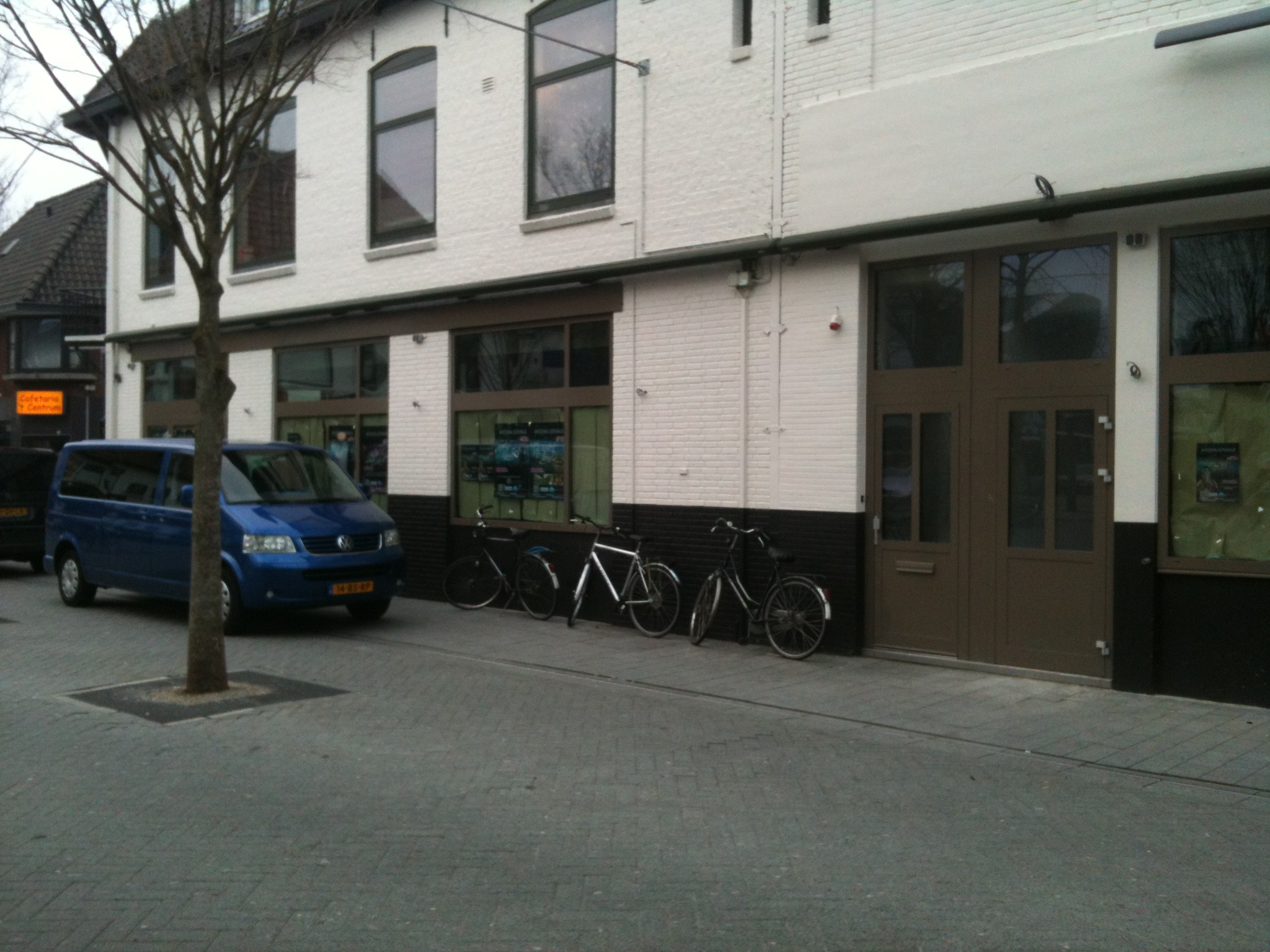 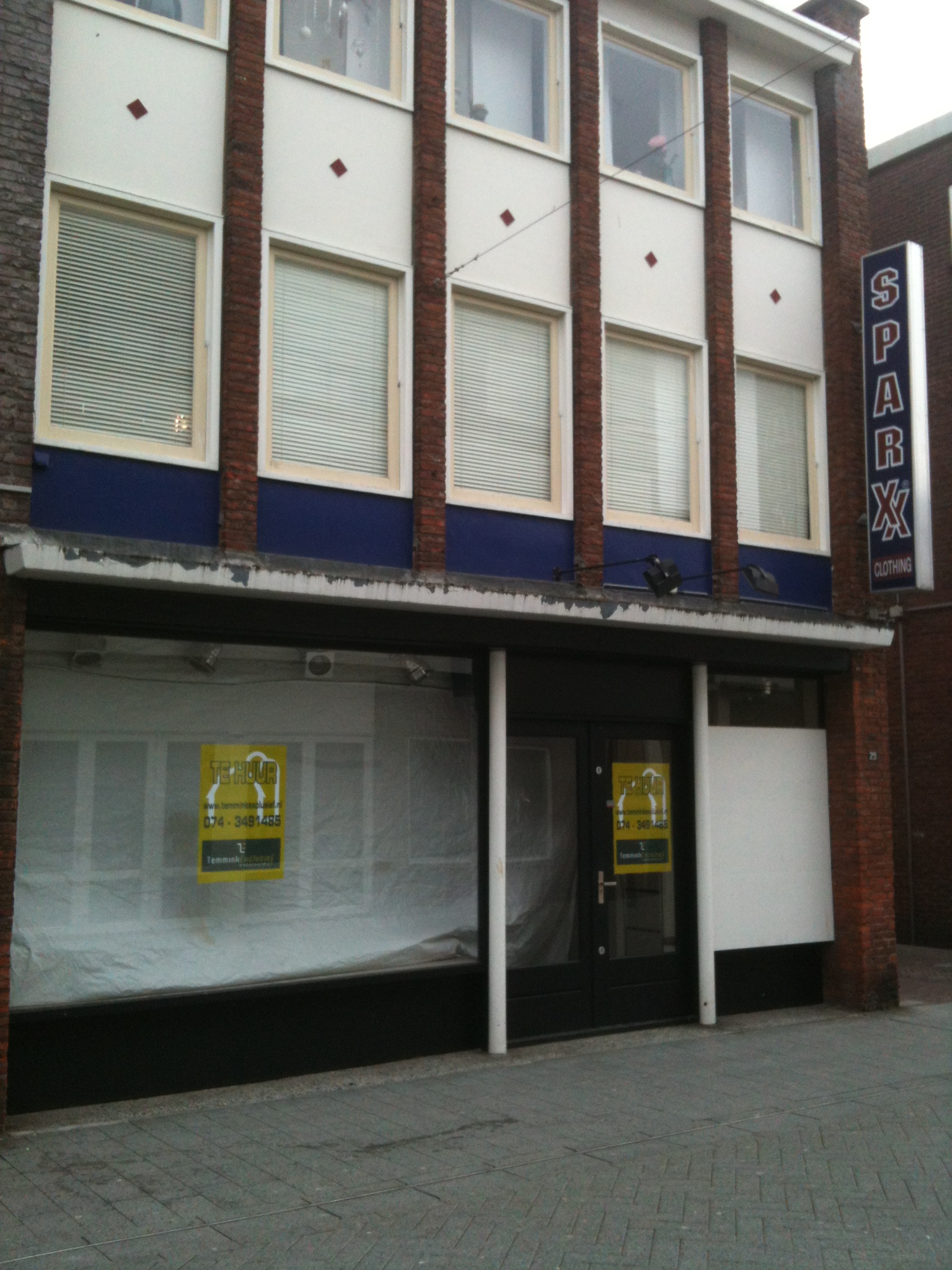 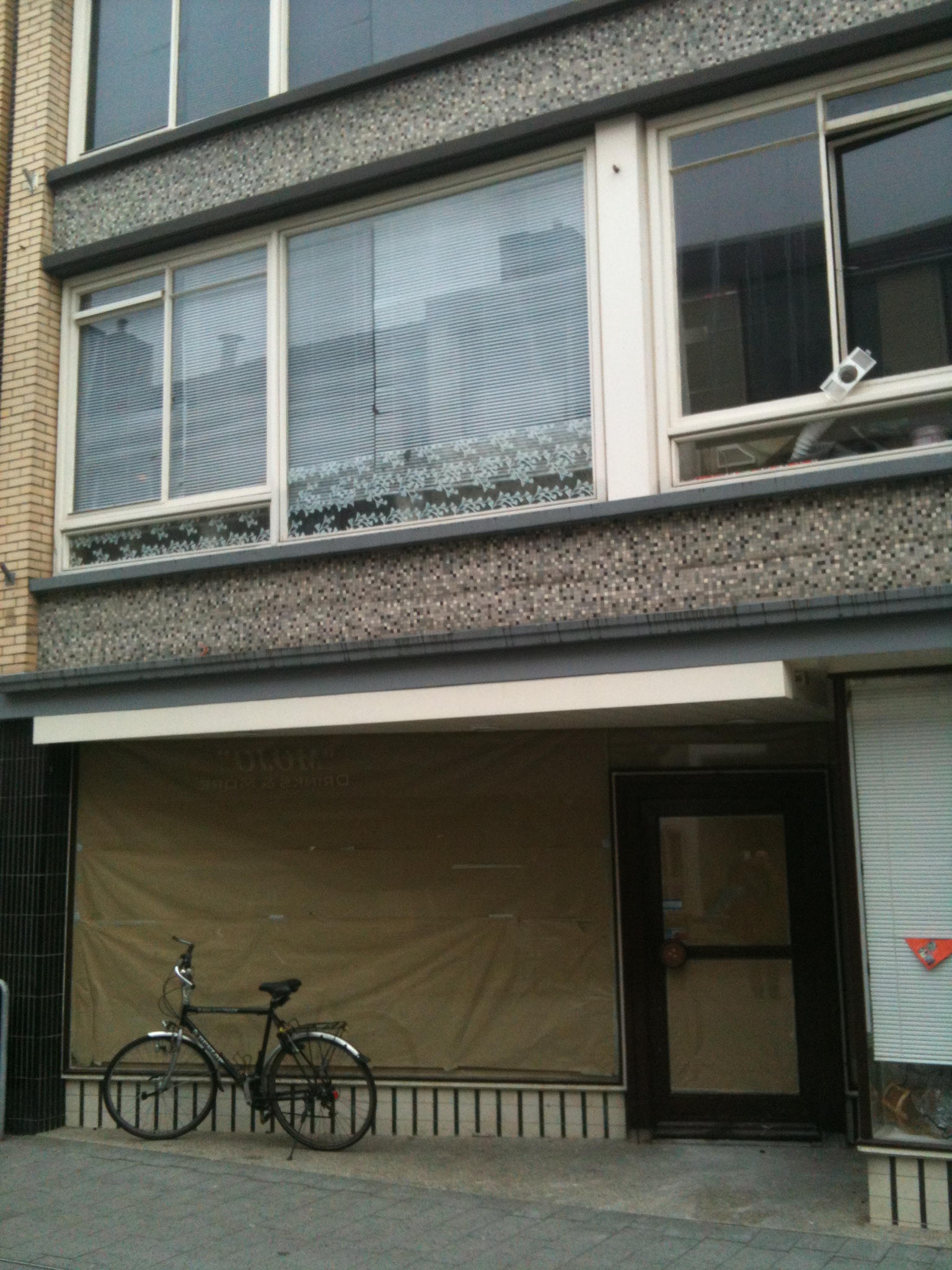 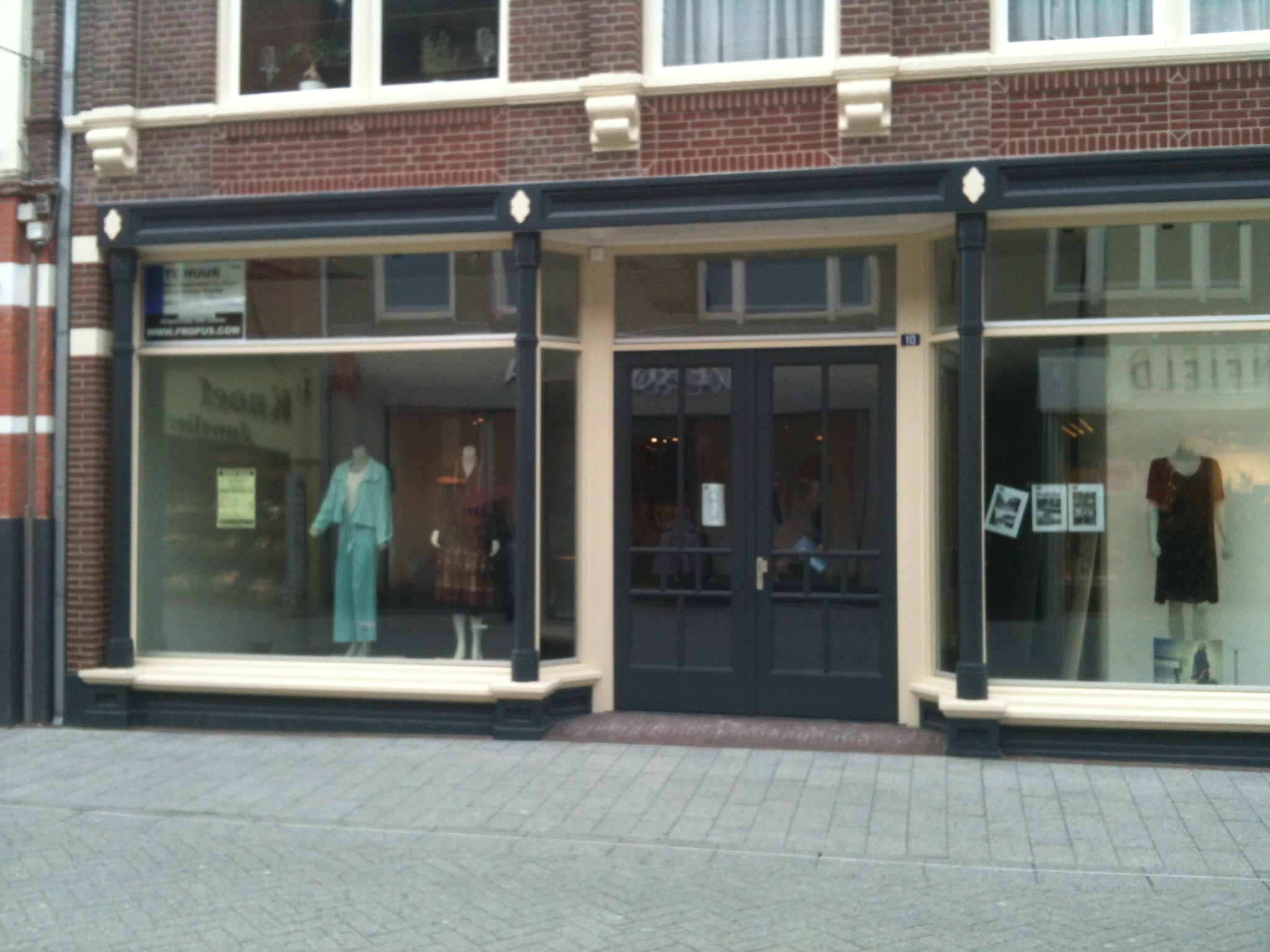 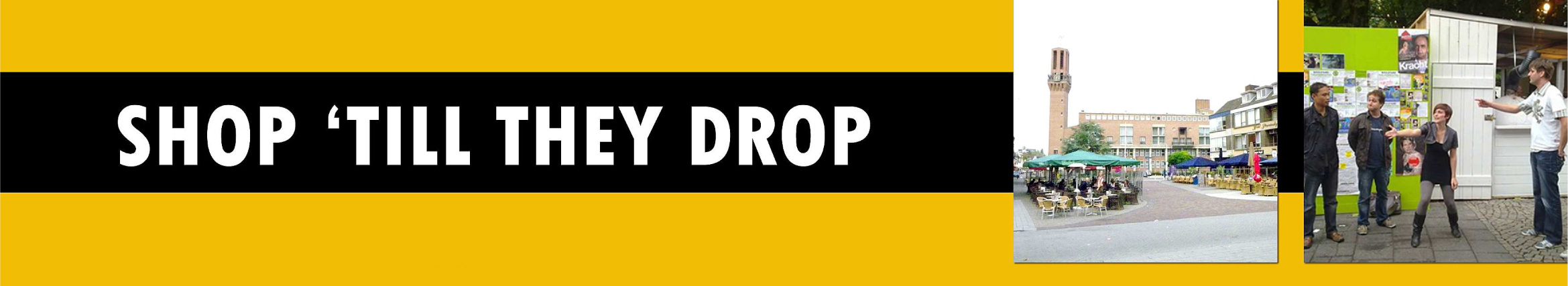 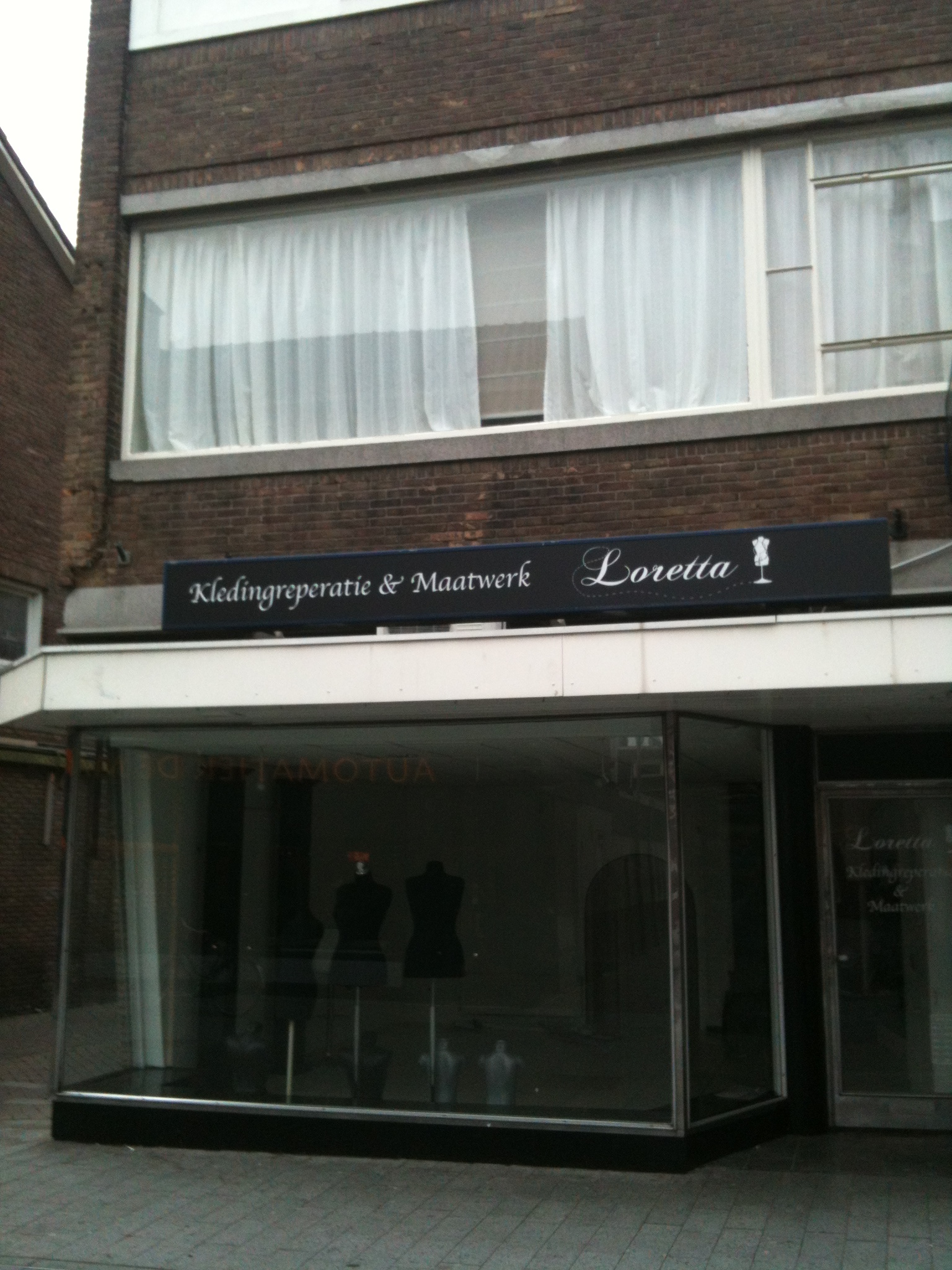 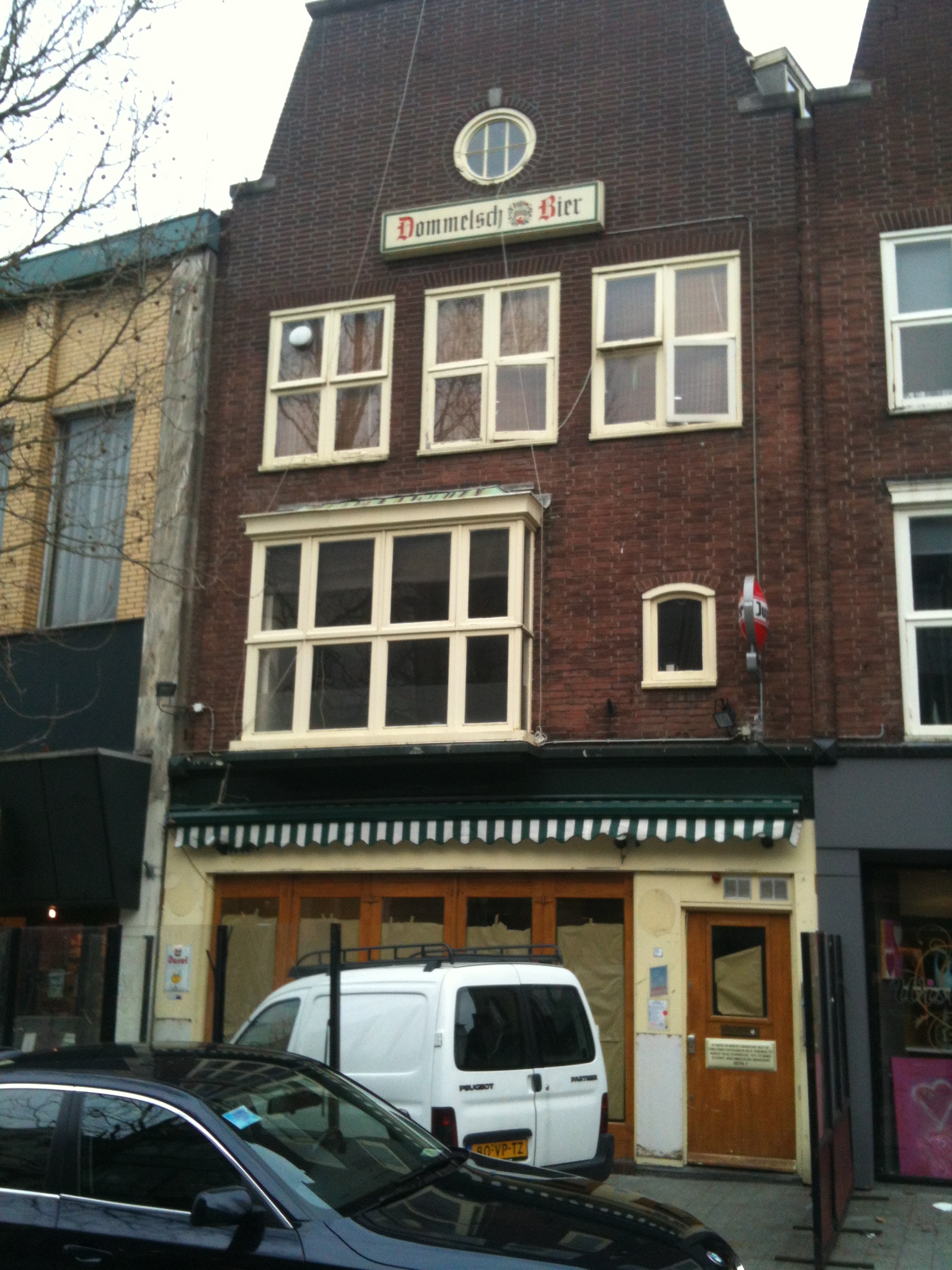 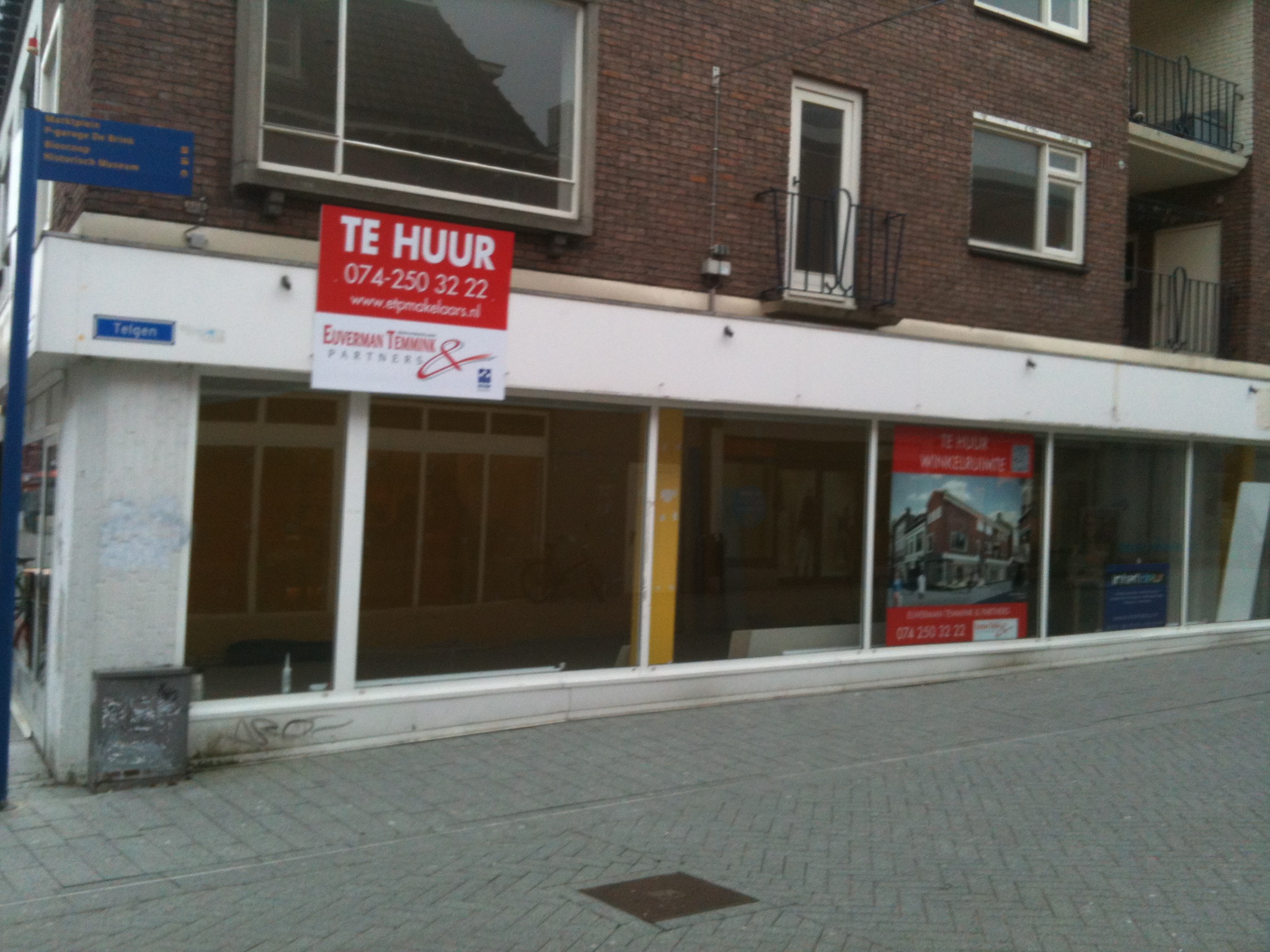 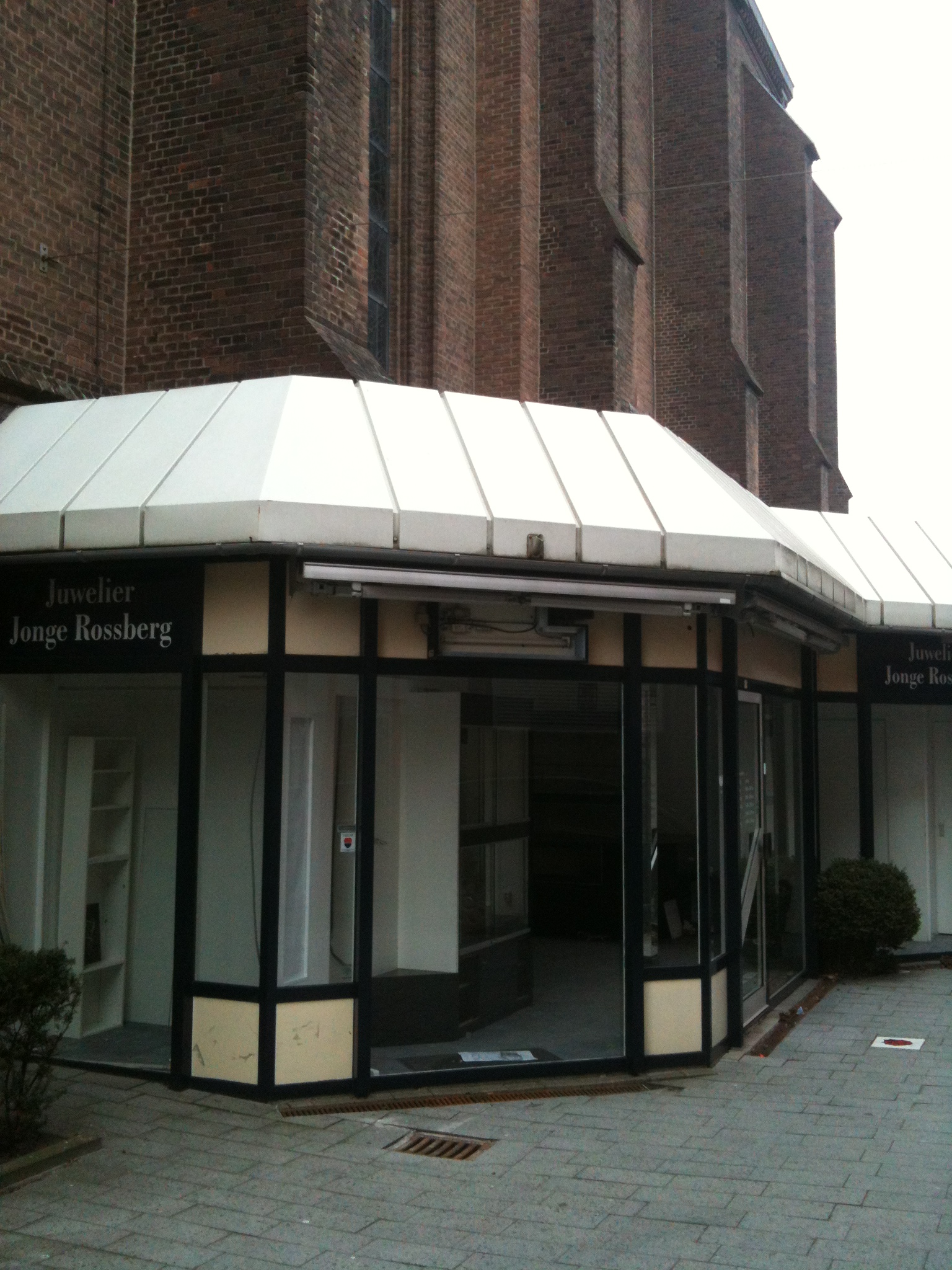 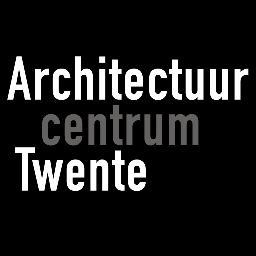 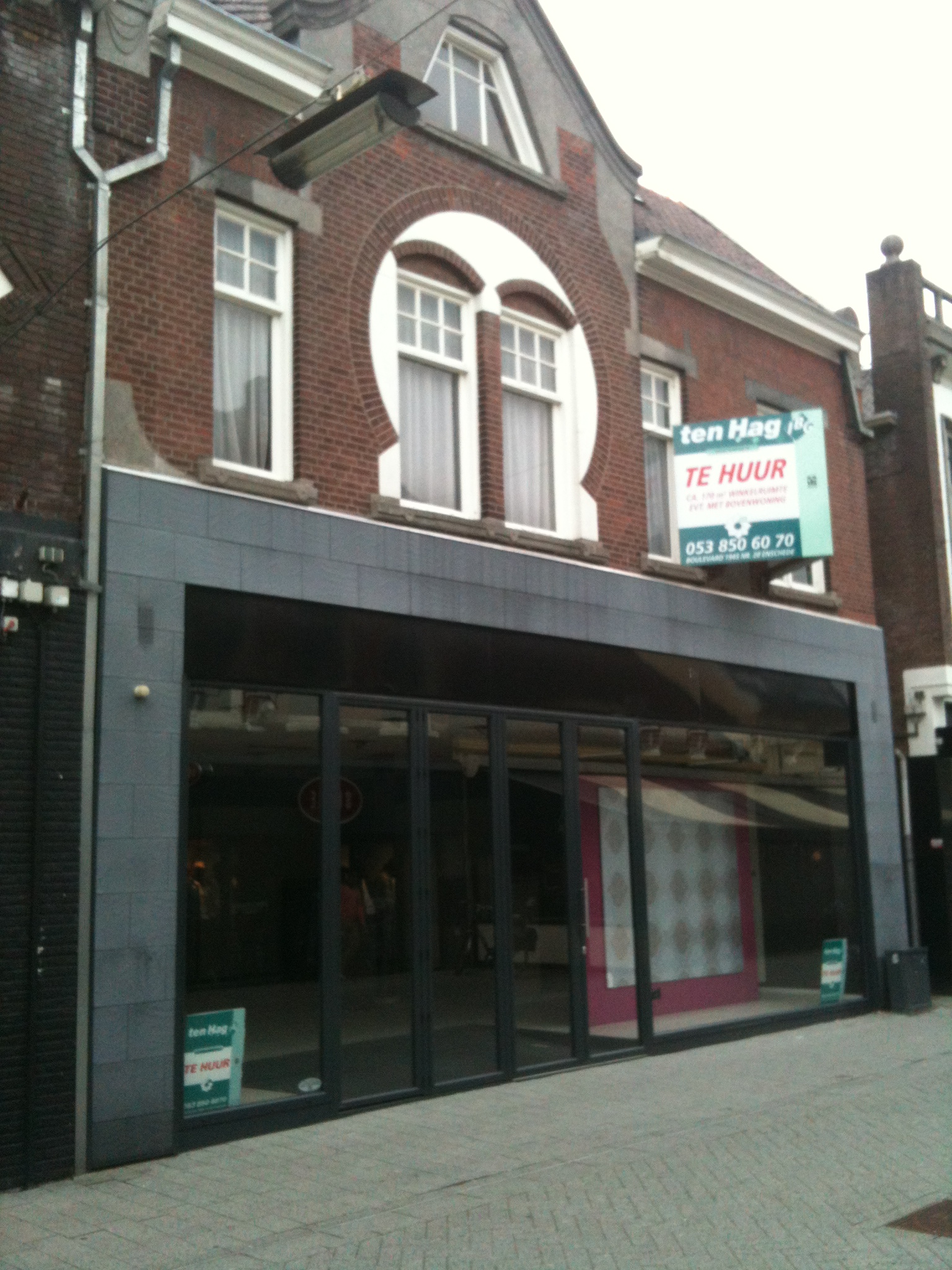 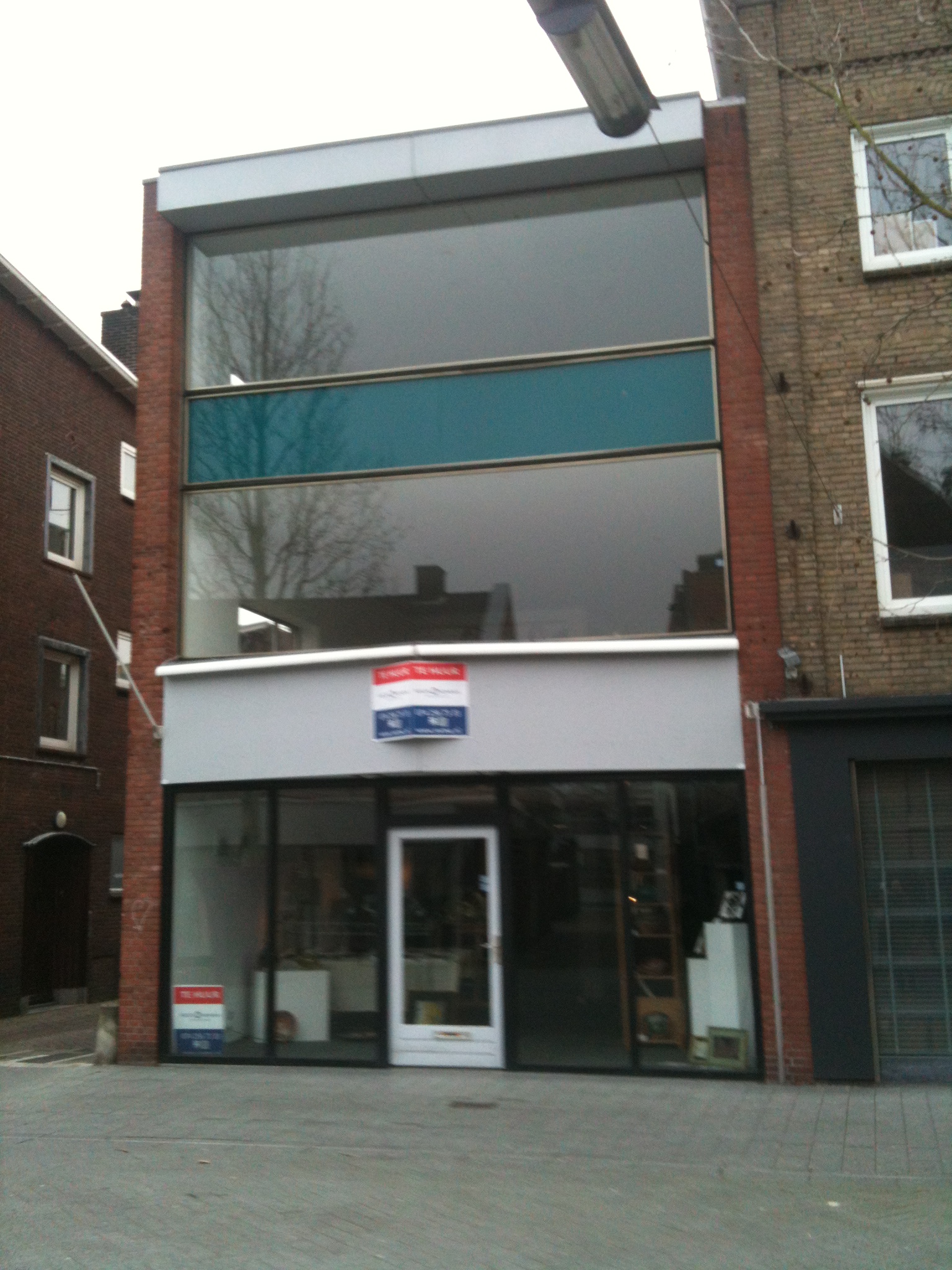 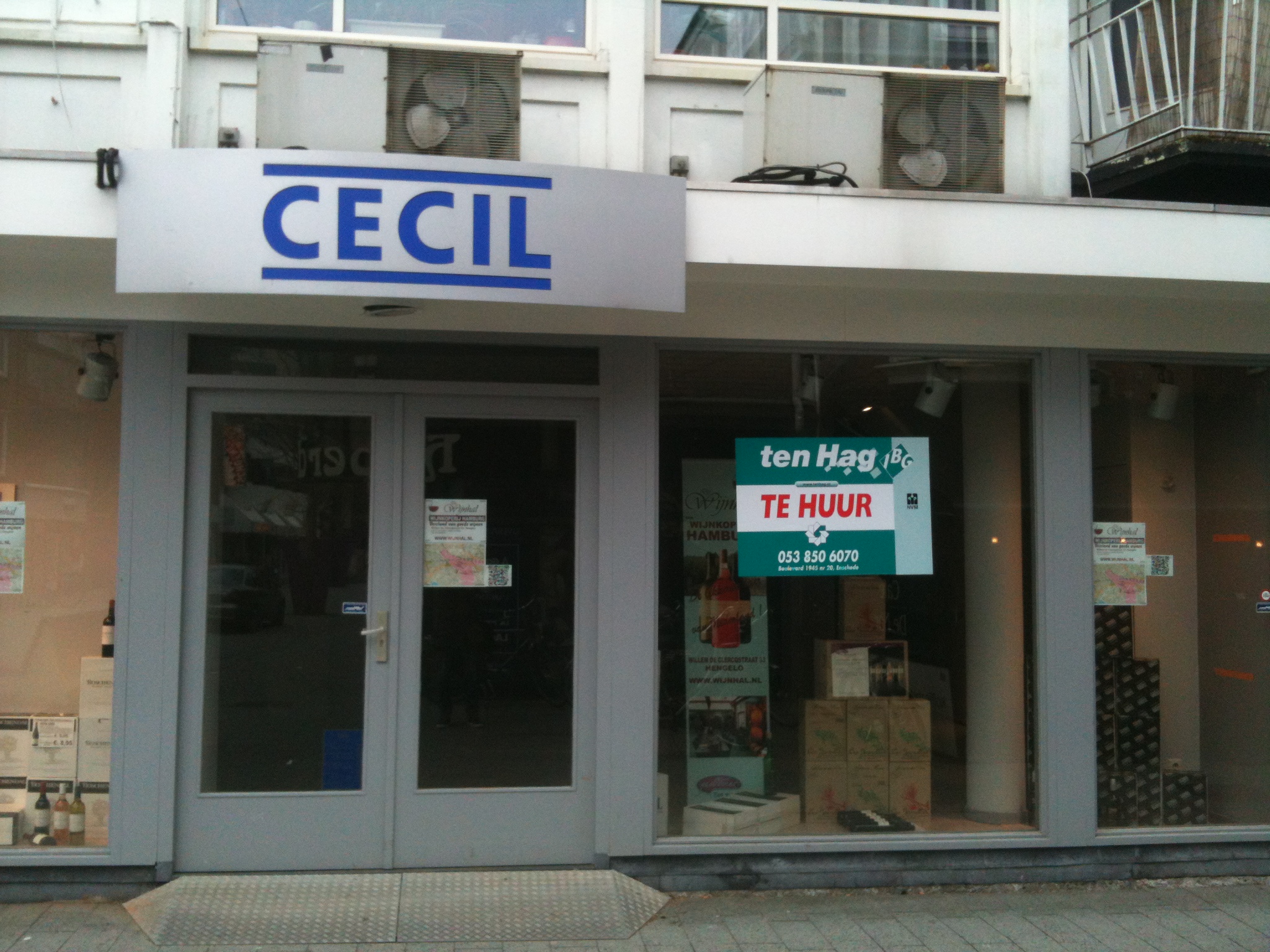 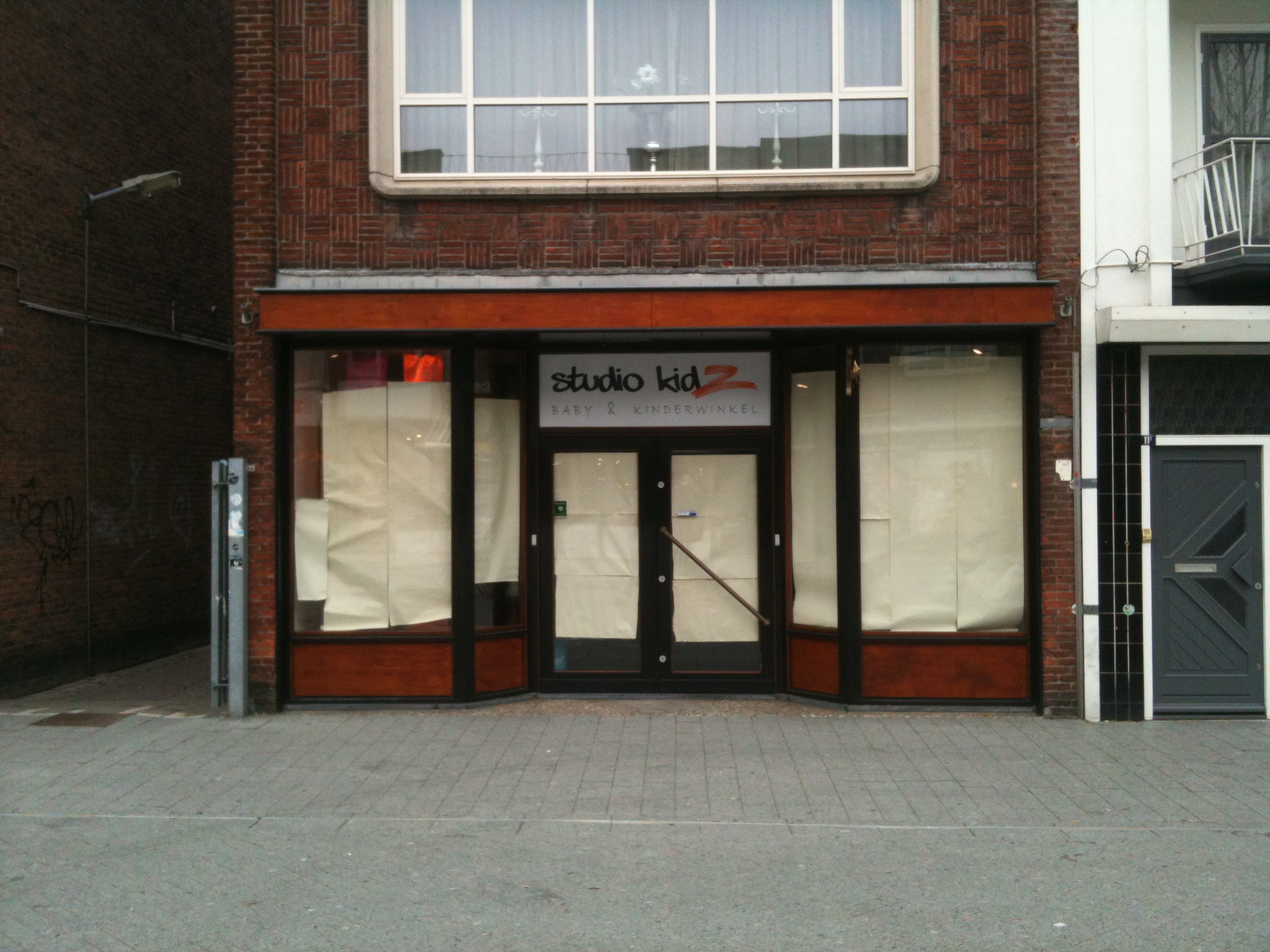 4 scenario’s :
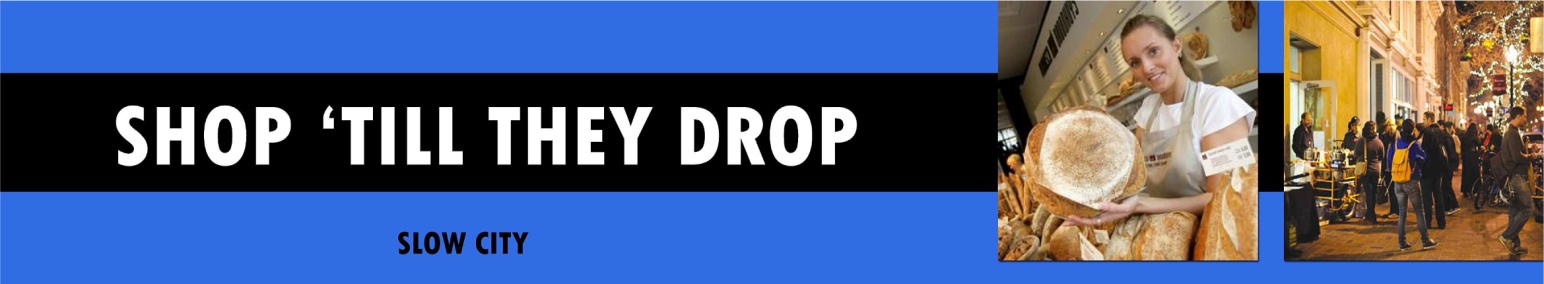 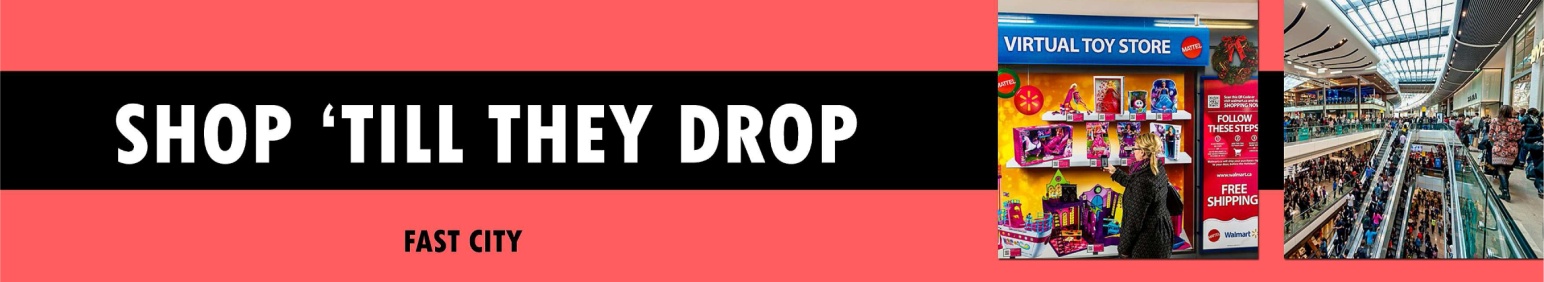 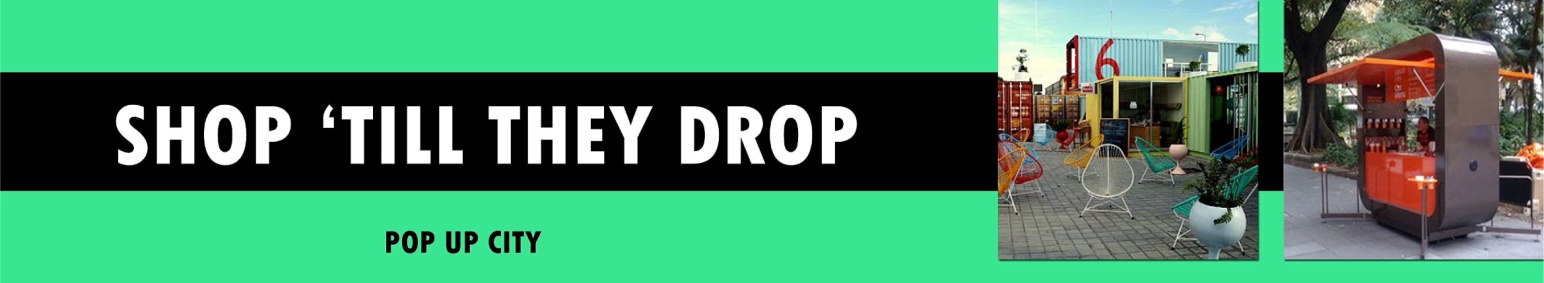 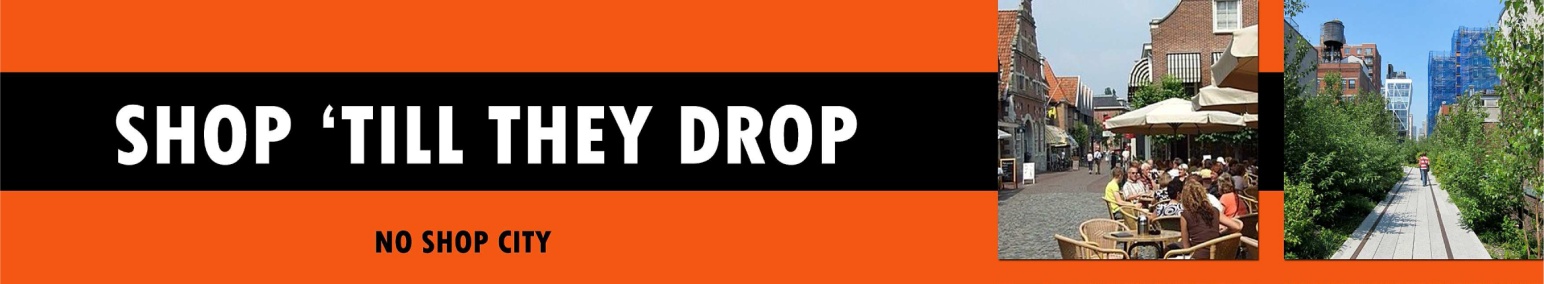 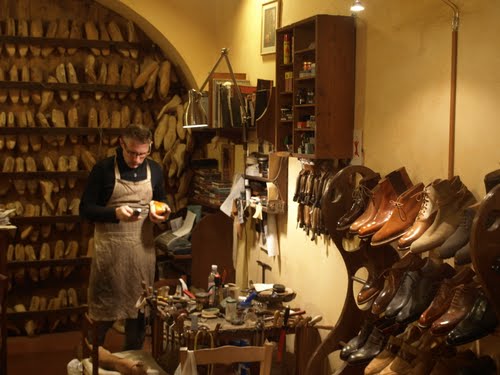 Terug naar het ambacht
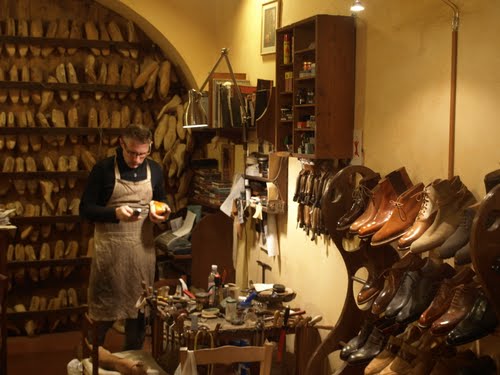 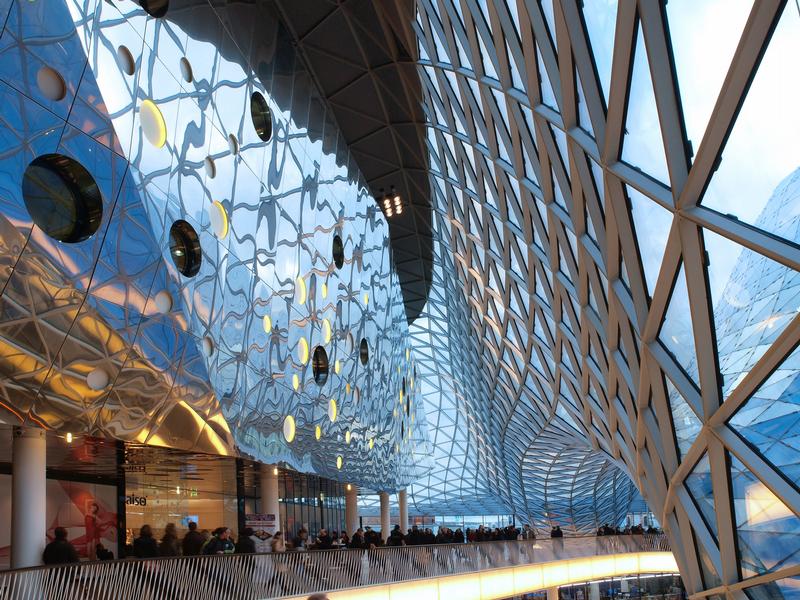 beleving
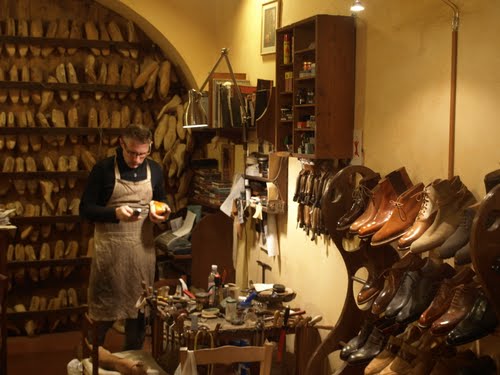 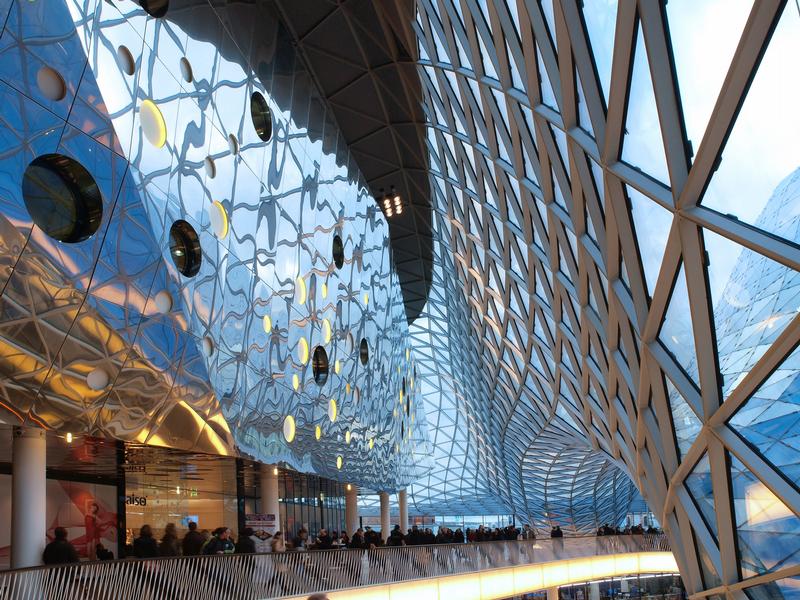 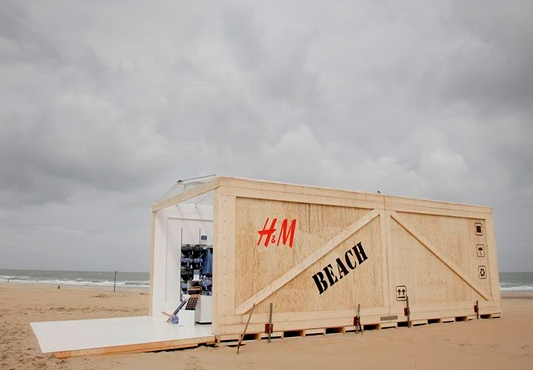 tijdelijk en flexibel
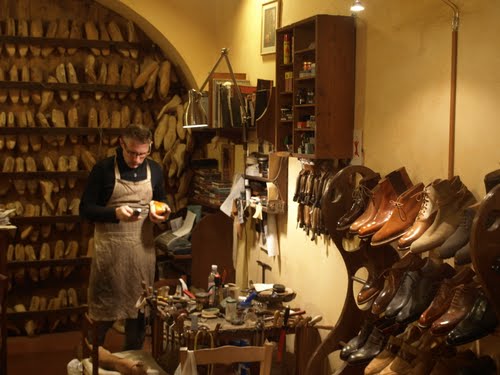 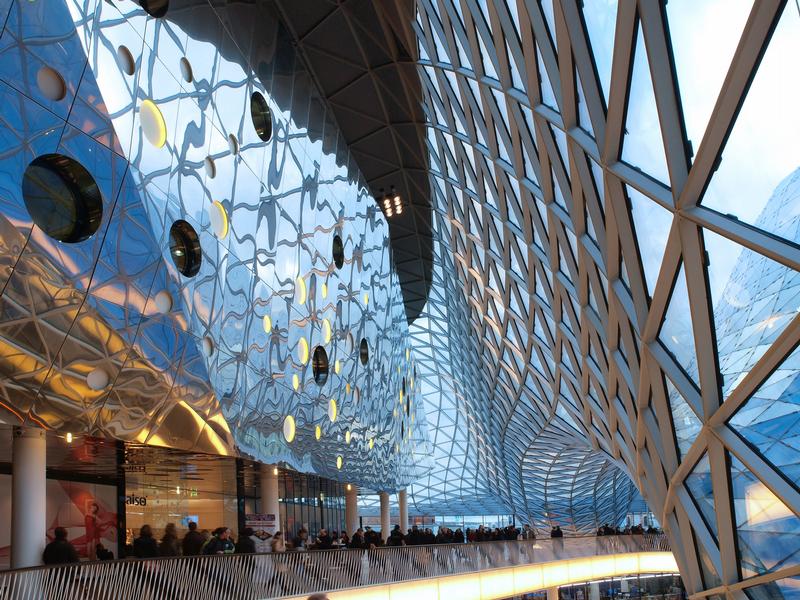 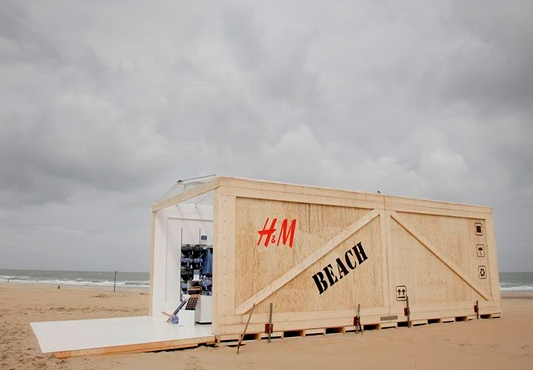 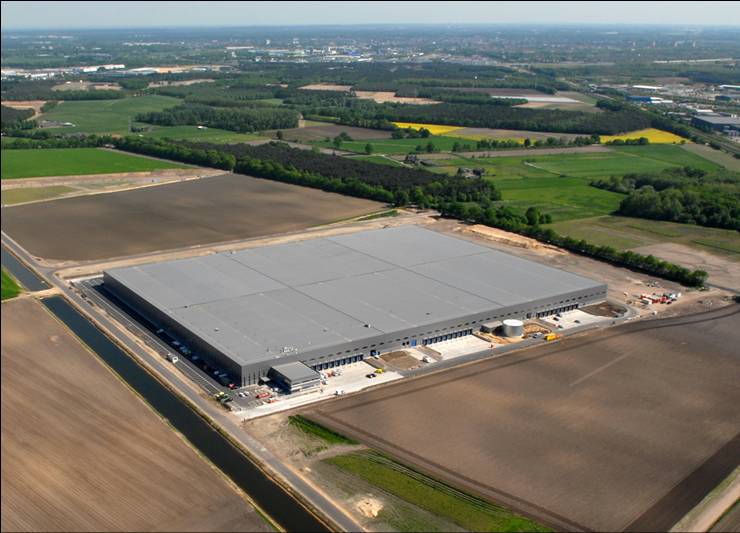 winkel als distributiecentrum
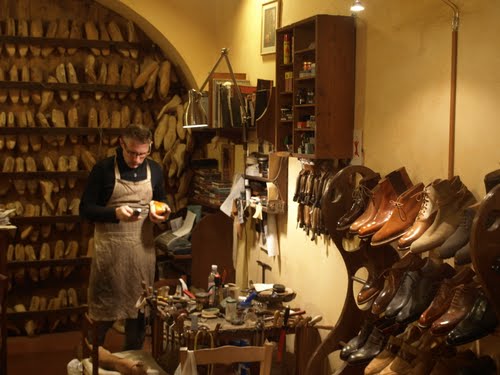 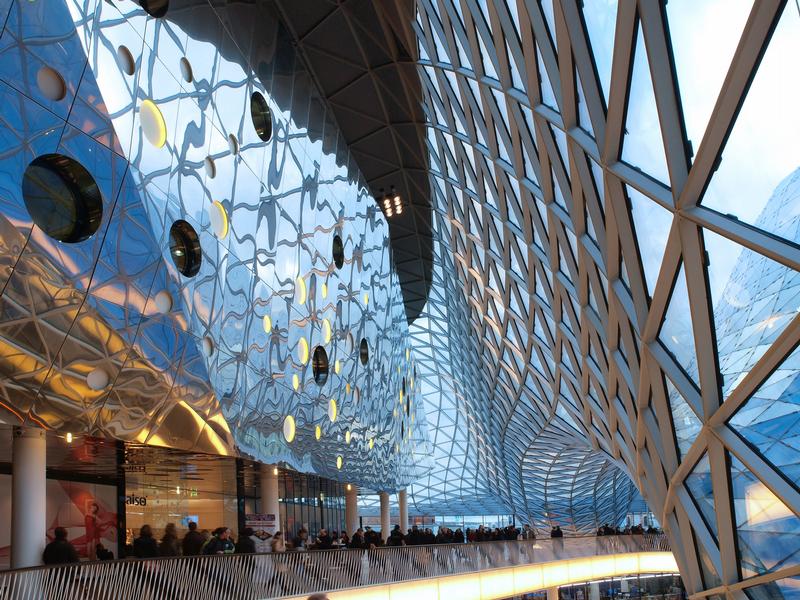 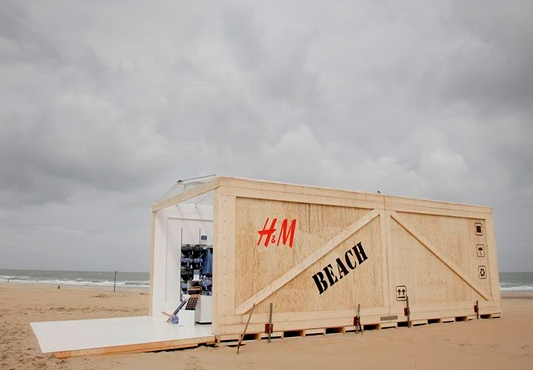 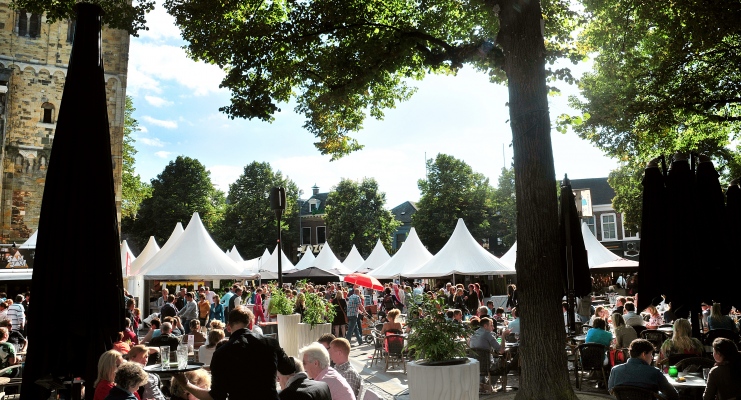 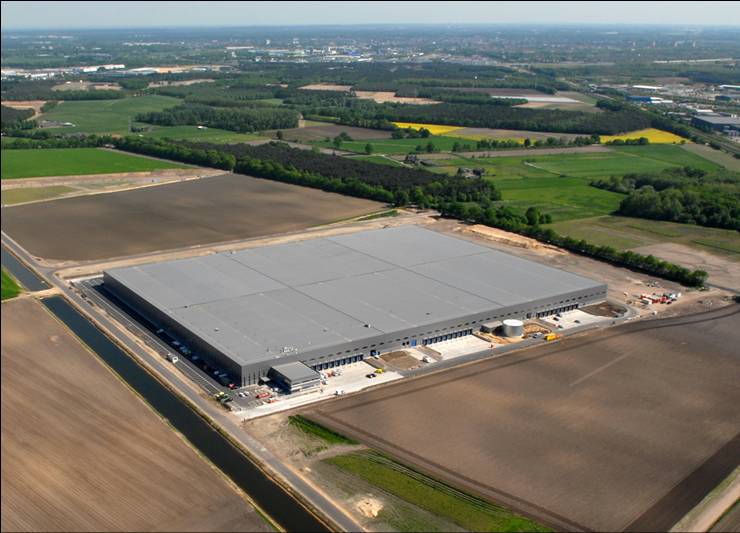 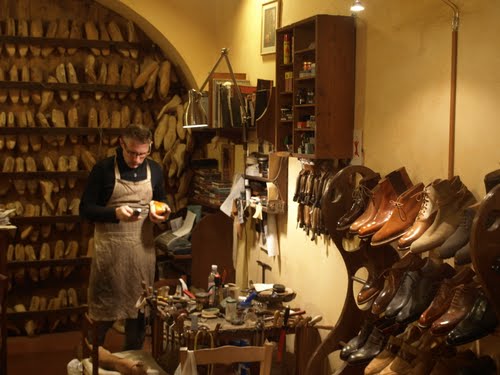 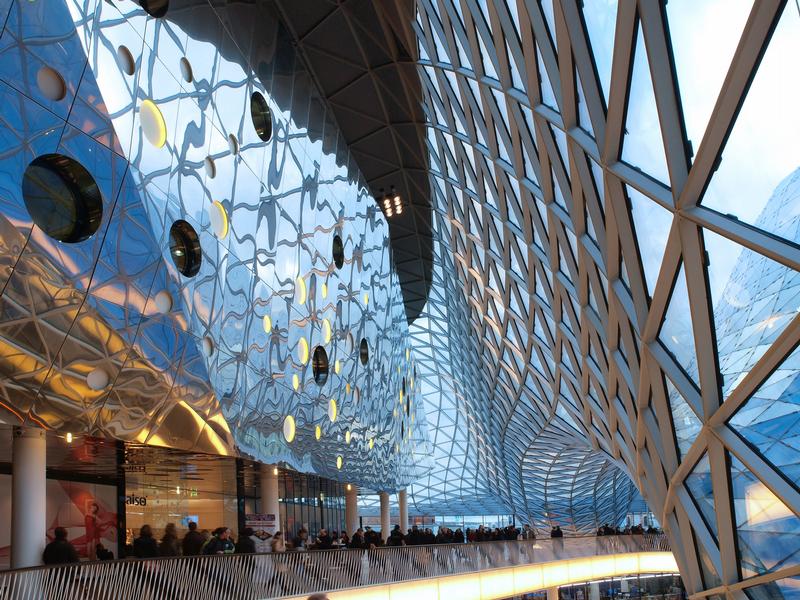 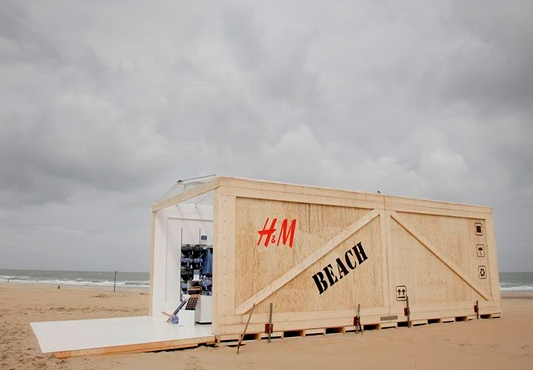 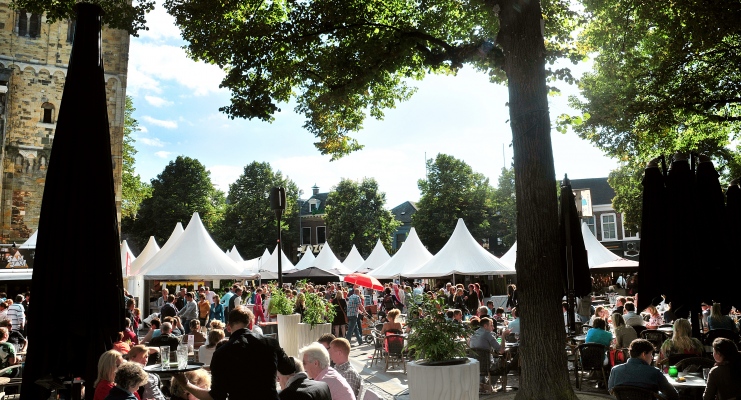 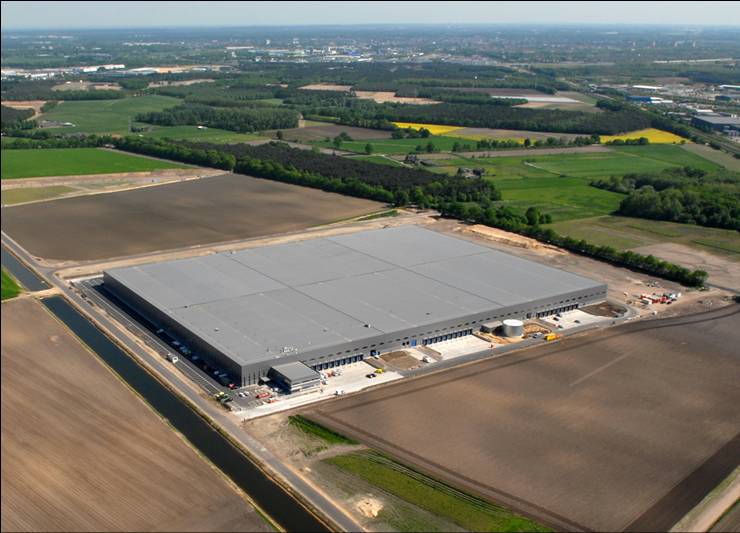 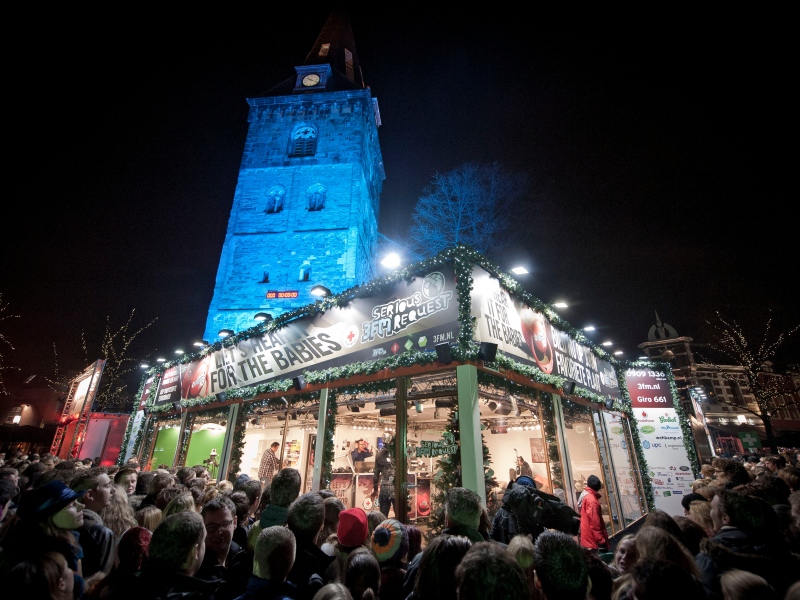 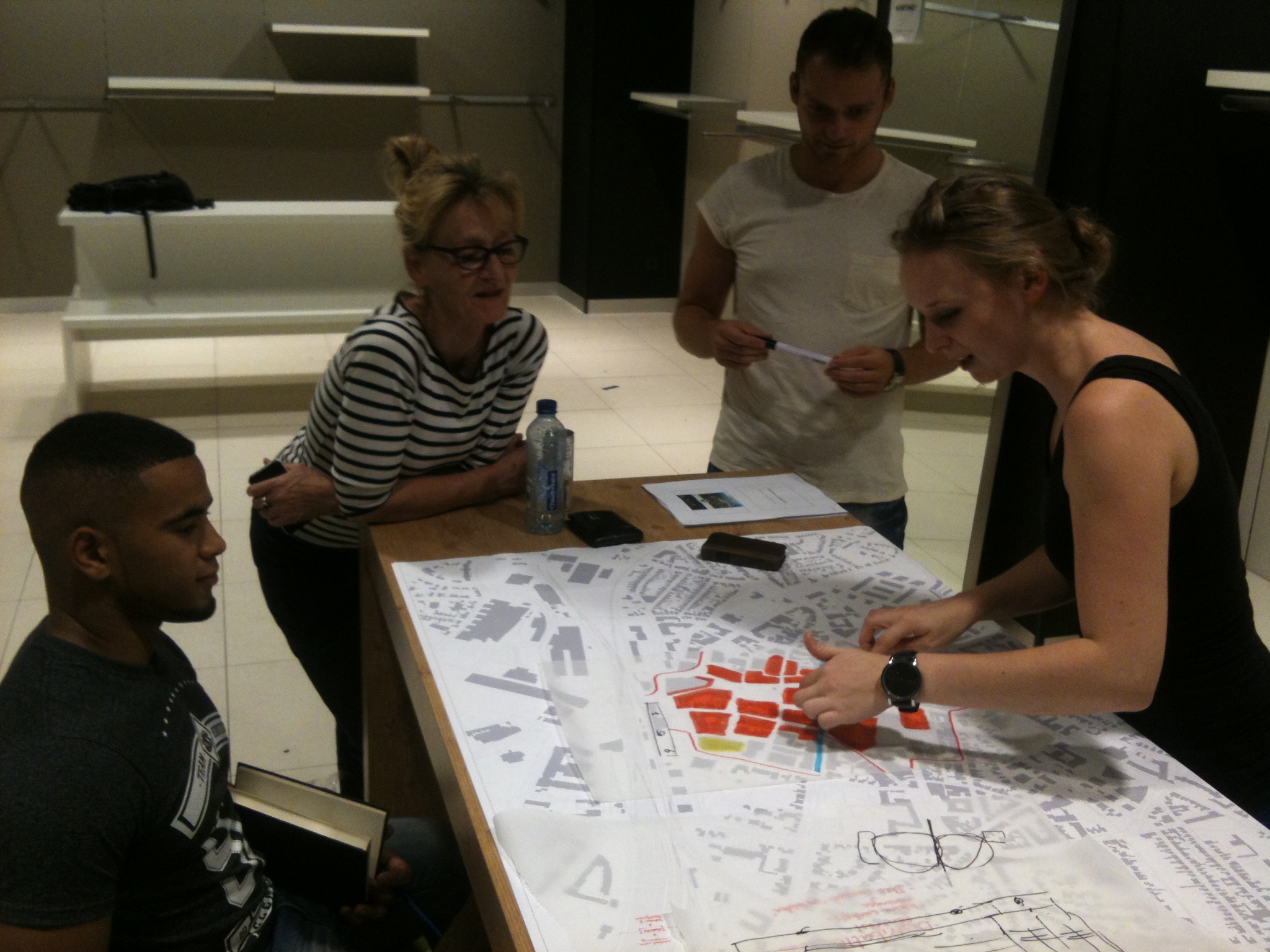 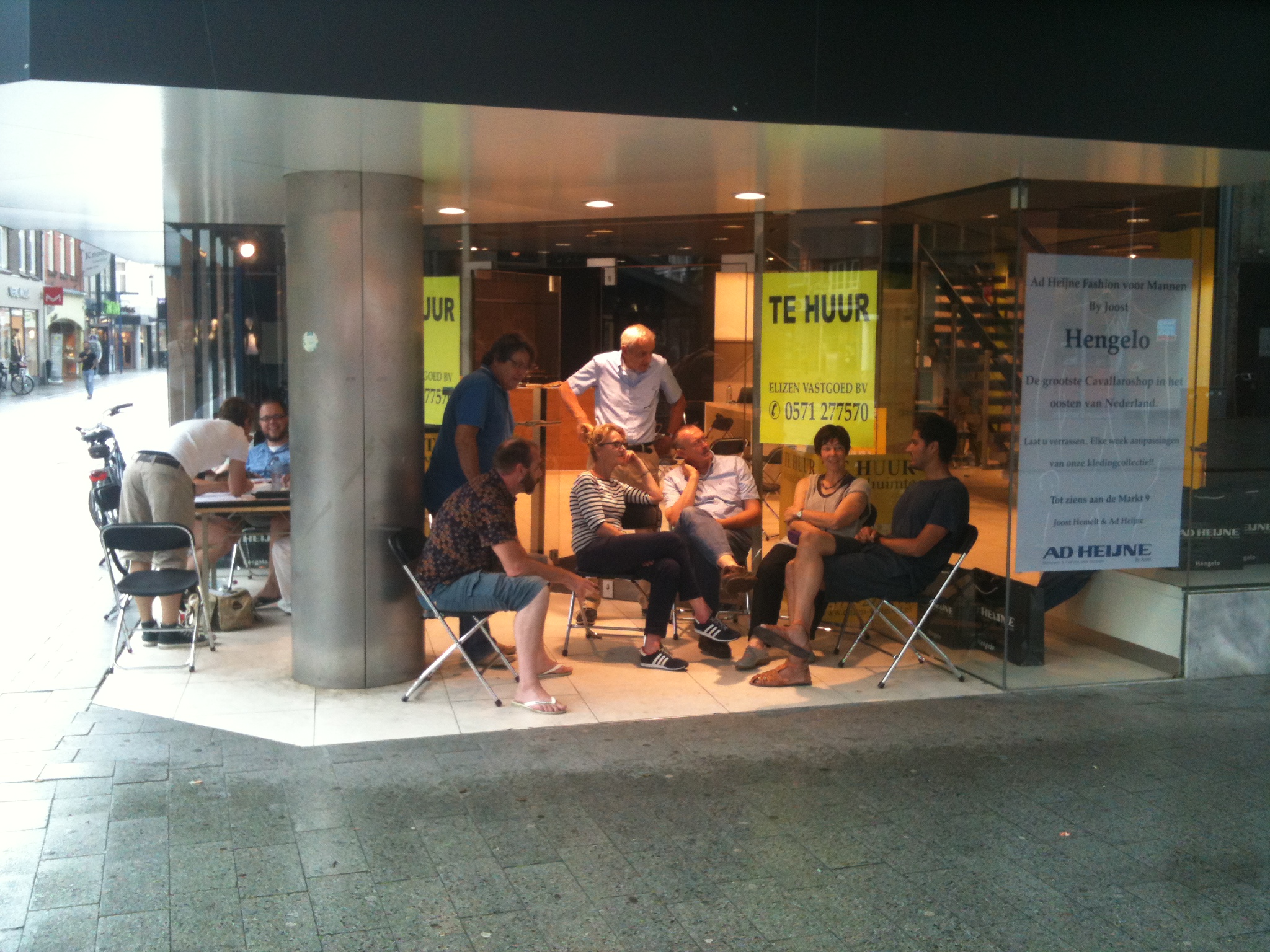 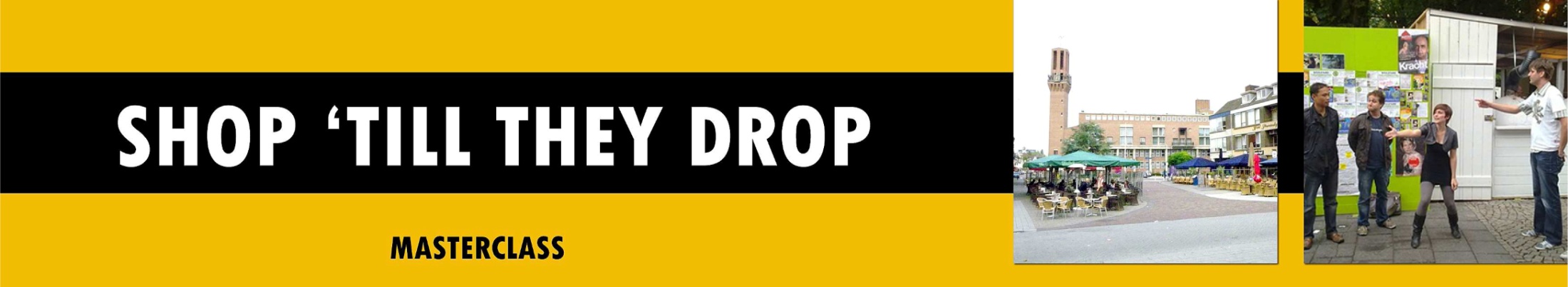 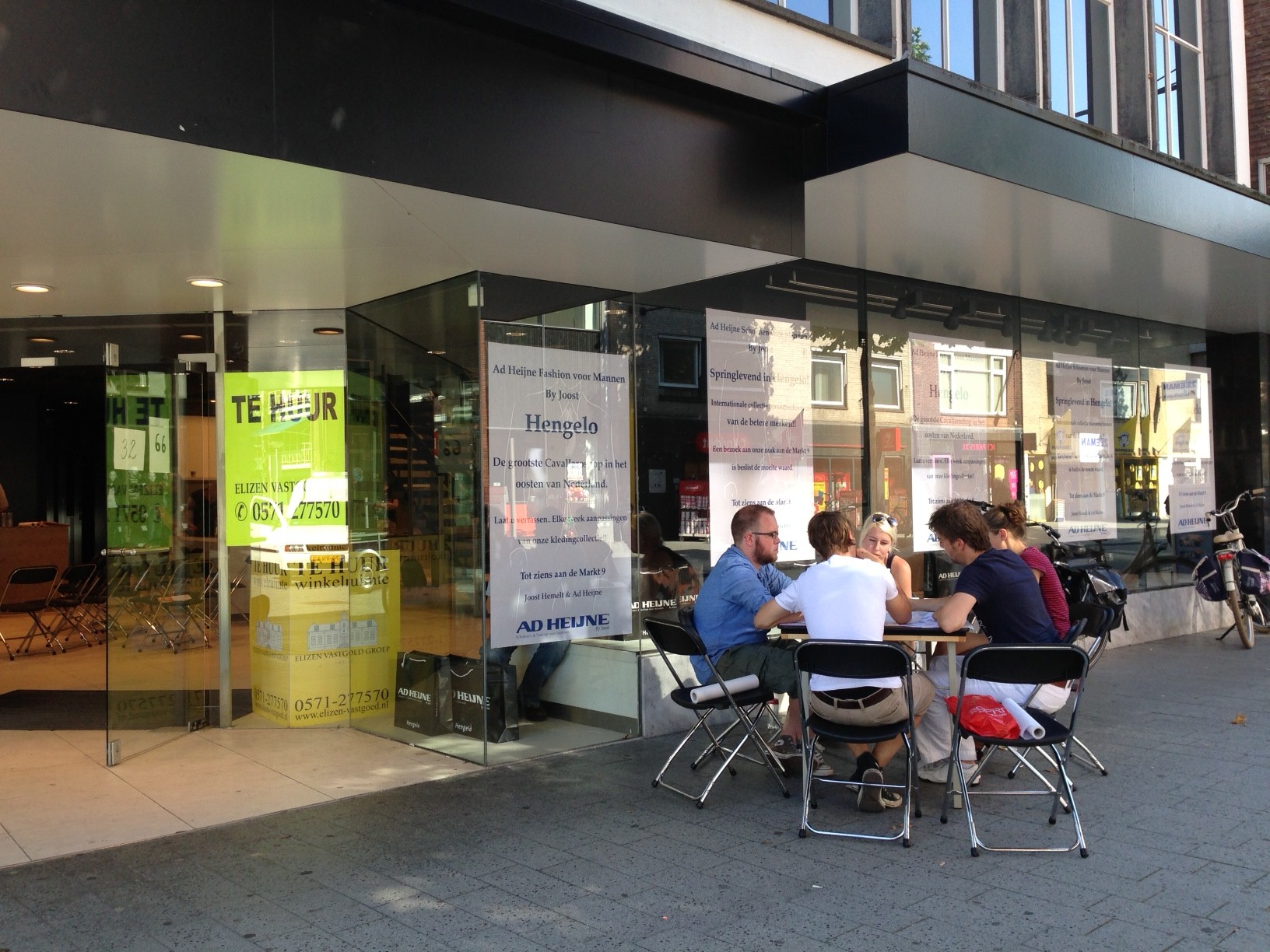 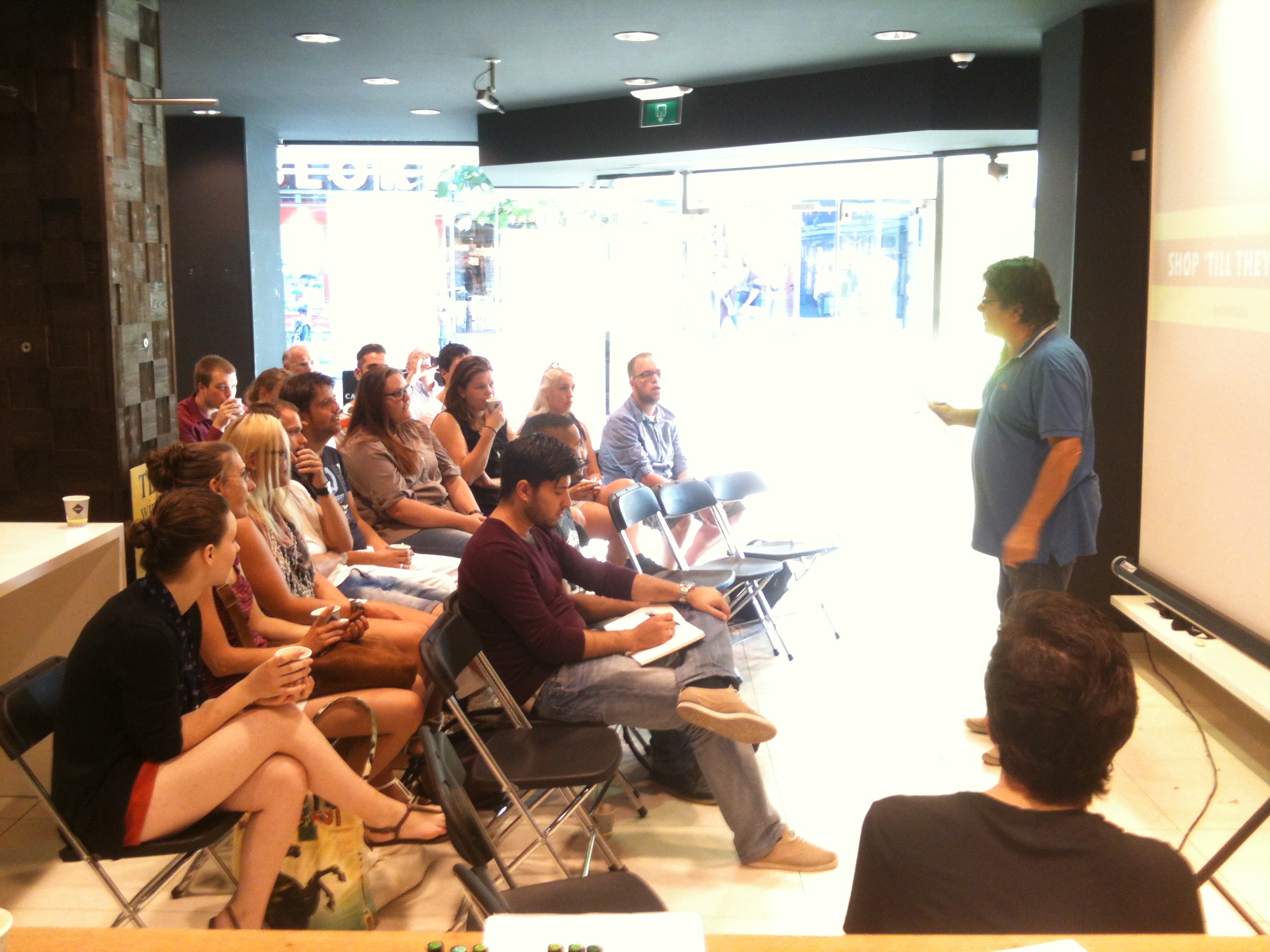 Veel plezier!
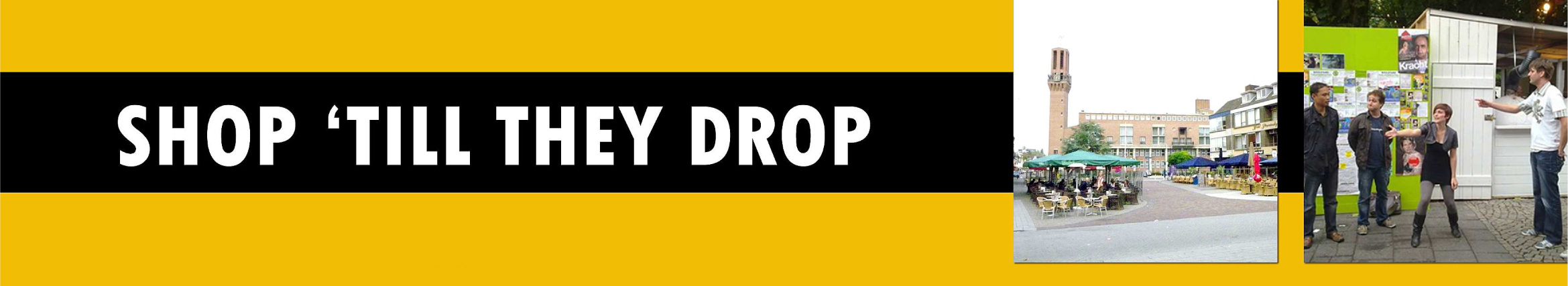 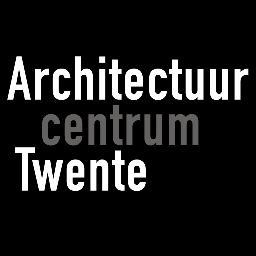